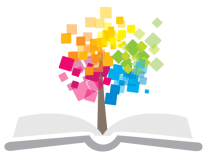 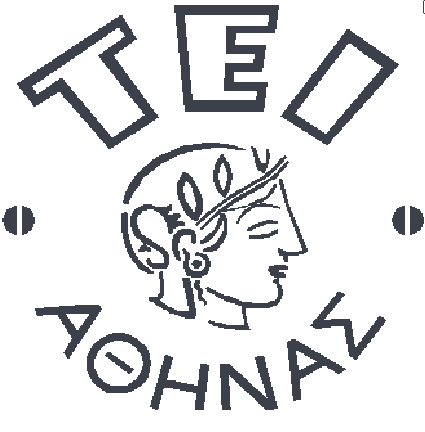 Ανοικτά Ακαδημαϊκά Μαθήματα στο ΤΕΙ Αθήνας
Ανάλυση Βιολογικών Υγρών & Εκκριμάτων (Θ)
Ενότητα 5: Βασικές νόσοι του ουροποιητικού συστήματος

Πέτρος Καρκαλούσος
Καθηγητής εφαρμογών κλινικής χημείας – ΤΕΙ Αθηνών
Τμήμα Ιατρικών Εργαστήριων
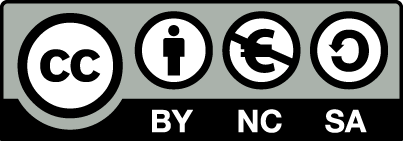 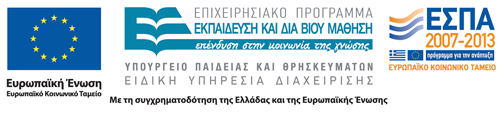 Ουρολοιμώξεις
1
Η πυραμίδα  των νόσων του ουροποιητικού
2
Ουρολοιμώξεις
Πρόκειται για λοιμώξεις του ουροποιητικού συστήματος
Οφείλονται σε:
Mικροοργανισμούς (κόκκους ή βάκιλλους),
Μύκητες (μονήρεις ή σε υφές),
Παράσιτα (πρωτόζωα ή σκουλήκια σε βλαστικές μορφές ή σπόρους).
3
Απαραίτητος είναι ο προσδιορισμός της προέλευσης της ουρολοίμωξης
4
Ουροπαθογόνα βακτήρια
Escherichia coli – το πιο συχνό σε ουρολοιμώξεις ανδρών και γυναικών,
Klebsiella pneumoniae,
Proteus mirabilis,
Enterococcus faecalis,
Pseudomonas aeruginosa – το πιο συχνό σε νοσοκομειακές λοιμώξεις,
Staphylococcus epidermidis.

Tα συχνότερα απαντώμενα είναι τα Gram αρνητικά
5
Συνήθη μικρόβια ουρολοιμώξεων (1 από 2)
Escherichia coli
Klebsiella spp
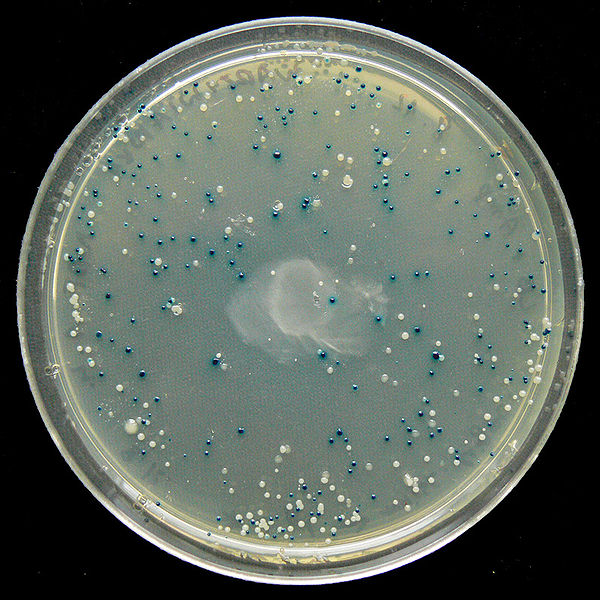 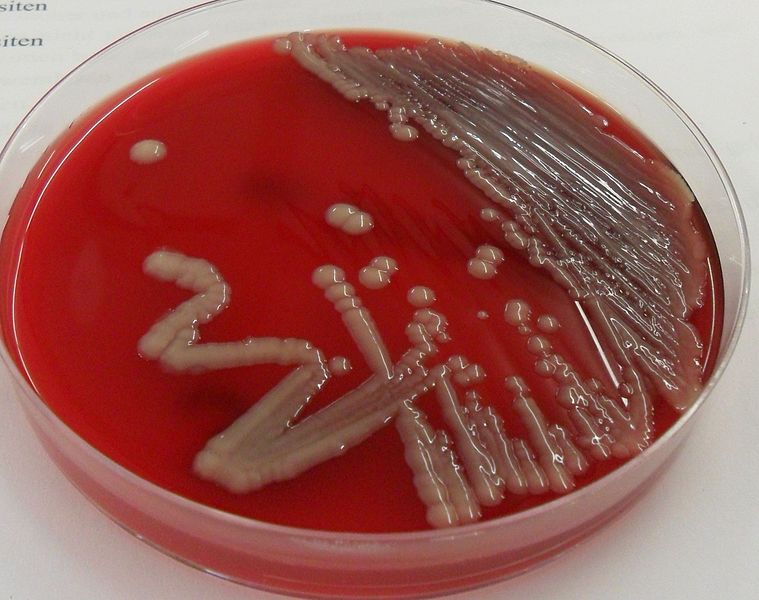 “Blue-white test”,από Navaho  
διαθέσιμο με άδεια  CC BY-SA 3.0
“Klebsiellen”,από Copacopac  
διαθέσιμο με άδεια  CC BY-SA 3.0
Enterococcus faecalis
Pseudomonas aeruginosa
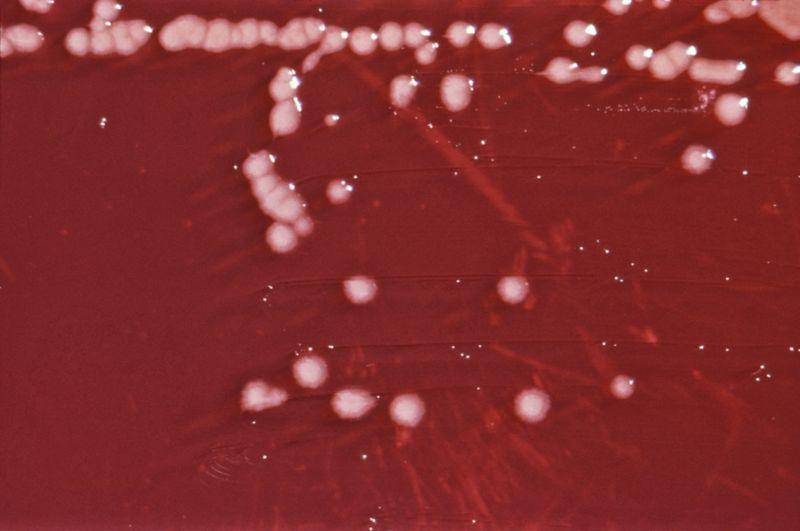 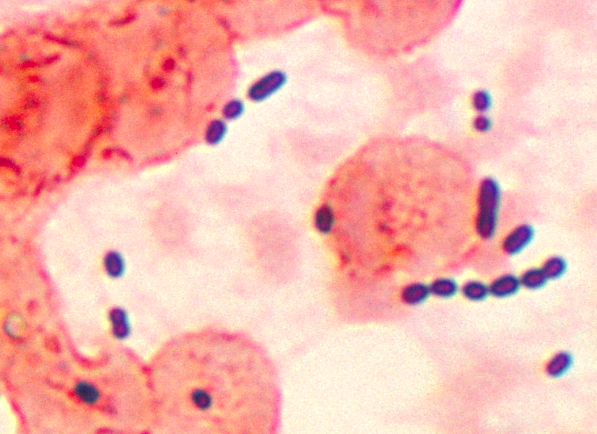 “Pseudomonas aeruginosa 01”,  από 
Rosarinagazo διαθέσιμο ως κοινό κτήμα
“Enterococcus histological pneumonia 01”, από Rosarinagazo διαθέσιμο ως κοινό κτήμα
6
Συνήθη μικρόβια ουρολοιμώξεων (2 από 2)
Proteus spp
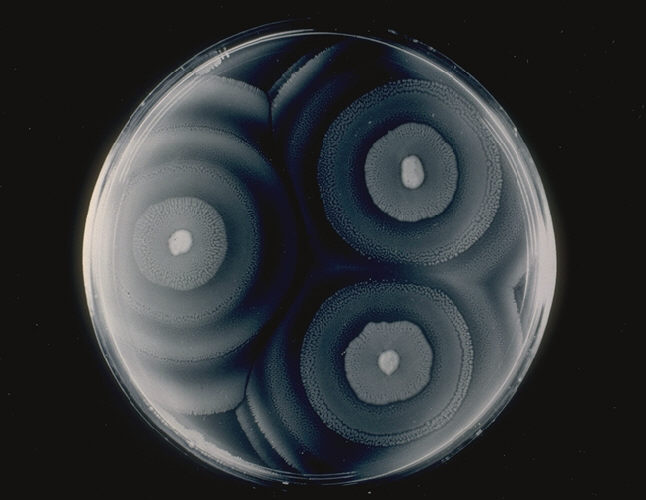 “ProteusMirabilis Schwärmen”, από Patho  
διαθέσιμο ως κοινό κτήμα
Serratia spp
Staphylococcus spp
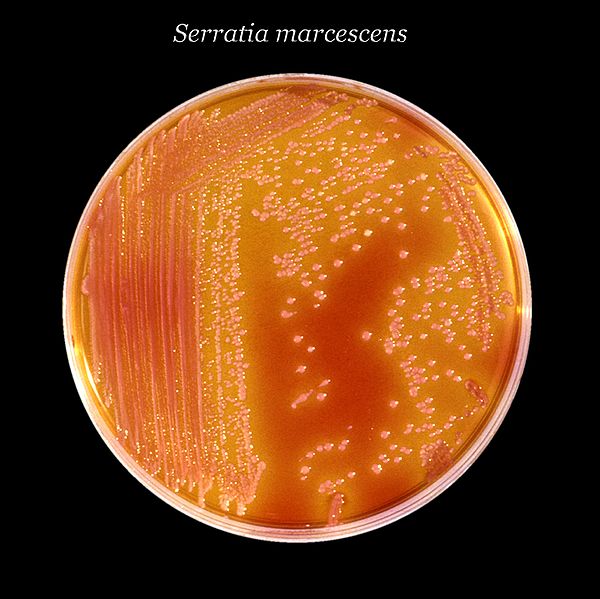 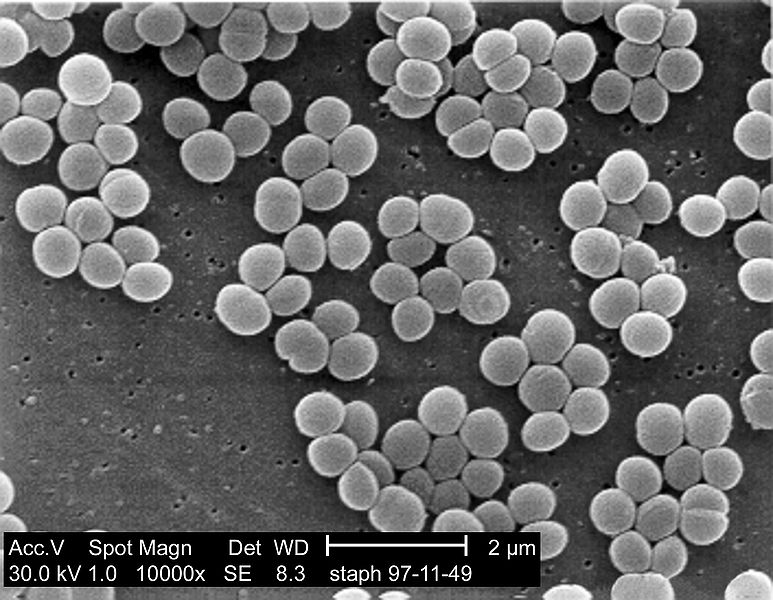 “Serratia marcescens 01”, από Kauczuk  
διαθέσιμο ως κοινό κτήμα
“Staphylococcus aureus 01”, από Denniss  
διαθέσιμο ως κοινό κτήμα
7
Μύκητες
Συνήθως δεν έχουν διαγνωστική αξία αφού πέφτουν στα ούρα κατά την ούρηση,
Συνηθέστερος μύκητας η Candida ablicans.
8
Παράσιτα
Tα συνηθέστερα είναι:
Ωάρια σχιστοσώματος του αιματοβίου,
Προνύμφες φιλαρίων,
Οξύουροι,
Τριχομονάδα του κόλπου (συνηθέστερα σε γυναίκες).
9
Βάκιλλοι
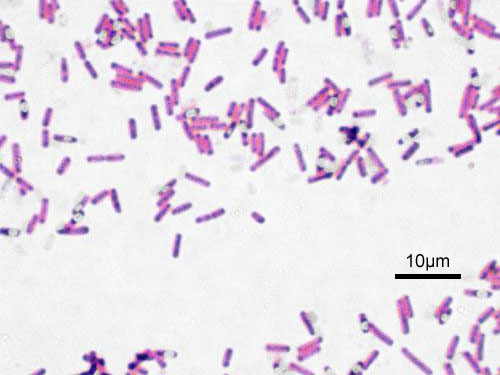 “Bacillus subtilis Gram”, από Y tambe 
διαθέσιμο με άδεια  CC BY-SA 3.0
10
Μύκητες
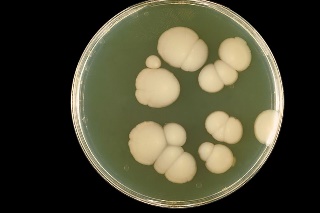 “Candida albicans PHIL 3192 lores”, από Martin H
διαθέσιμο ως κοινό κτήμα
(Candida ablicans)
11
Τριχομονάδες
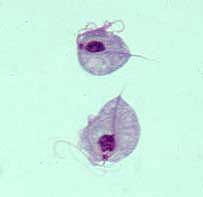 “Trichomonas Giemsa DPDx”, από Patho  
διαθέσιμο ως κοινό κτήμα
12
Ακολουθεί καλλιέργεια …
Καλλιέργεια μύκητα
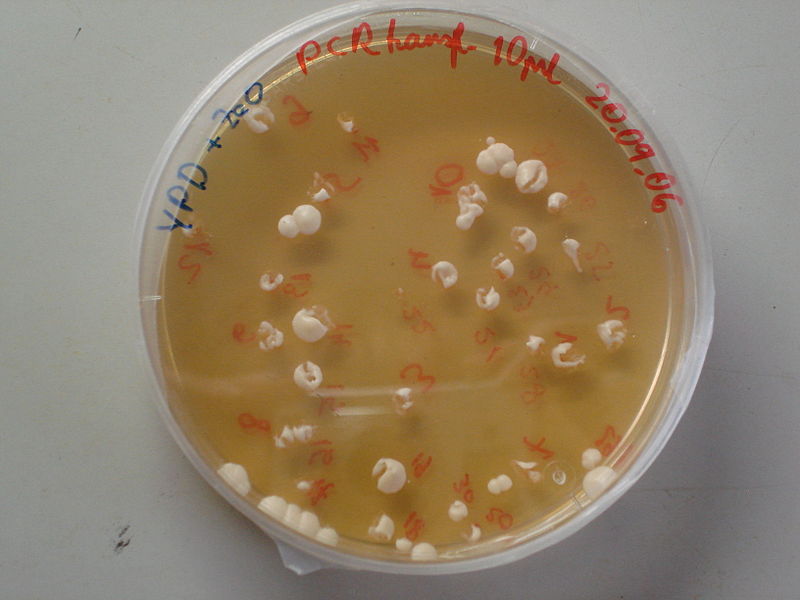 Καλλιέργεια Ε. coli
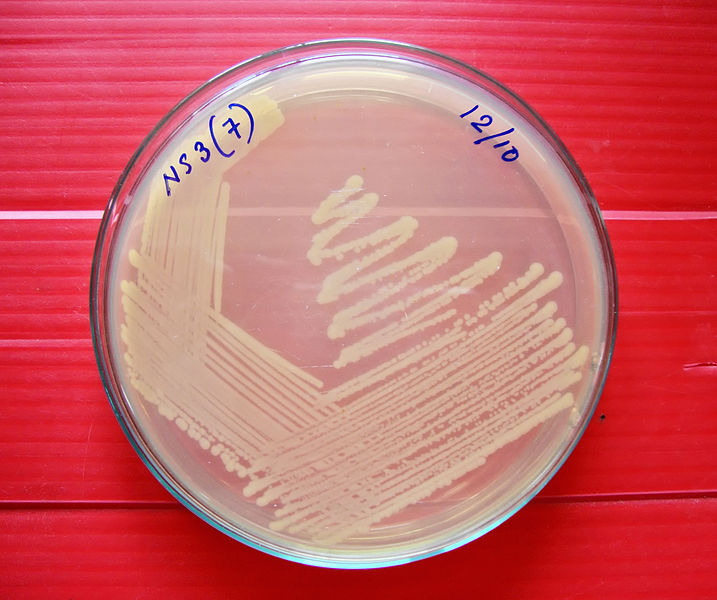 “Yeast culture plate”,από BMC bildes 
διαθέσιμο με άδεια  CC BY-SA 3.0
“Bacterial culture”,από JDP90  
διαθέσιμο με άδεια  CC BY-SA 3.0
13
Η γενική ούρων στην ουρολοίμωξη του ανώτερου ουροποιητικού συστήματος (1 από 2)
14
Η γενική ούρων στην ουρολοίμωξη του κατώτερου ουροποιητικού συστήματος (2 από 2)
15
Πυοσφαίρια
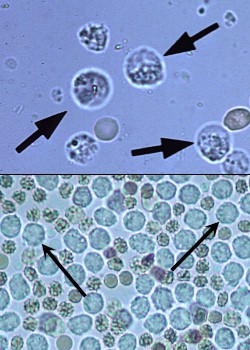 Πρόκειται συνήθως για ουδετερόφιλα
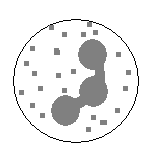 panji1102.blogspot.gr
16
Επιθηλιακά κύτταρα
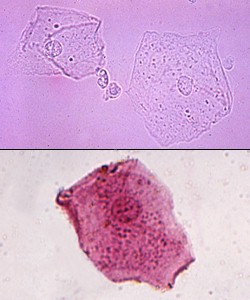 Συνοδεύουν συχνά τις ουρολοιμώξεις.
Συνοδεύουν συχνά τις επιμολύνσεις των ούρων από υγρά του κόλπου.
panji1102.blogspot.gr
17
Κύλινδροι που περιέχουν βακτήρια
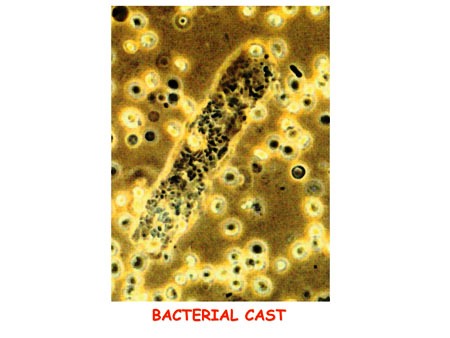 ndt-educational.org
18
Πυώδης κύλινδρος
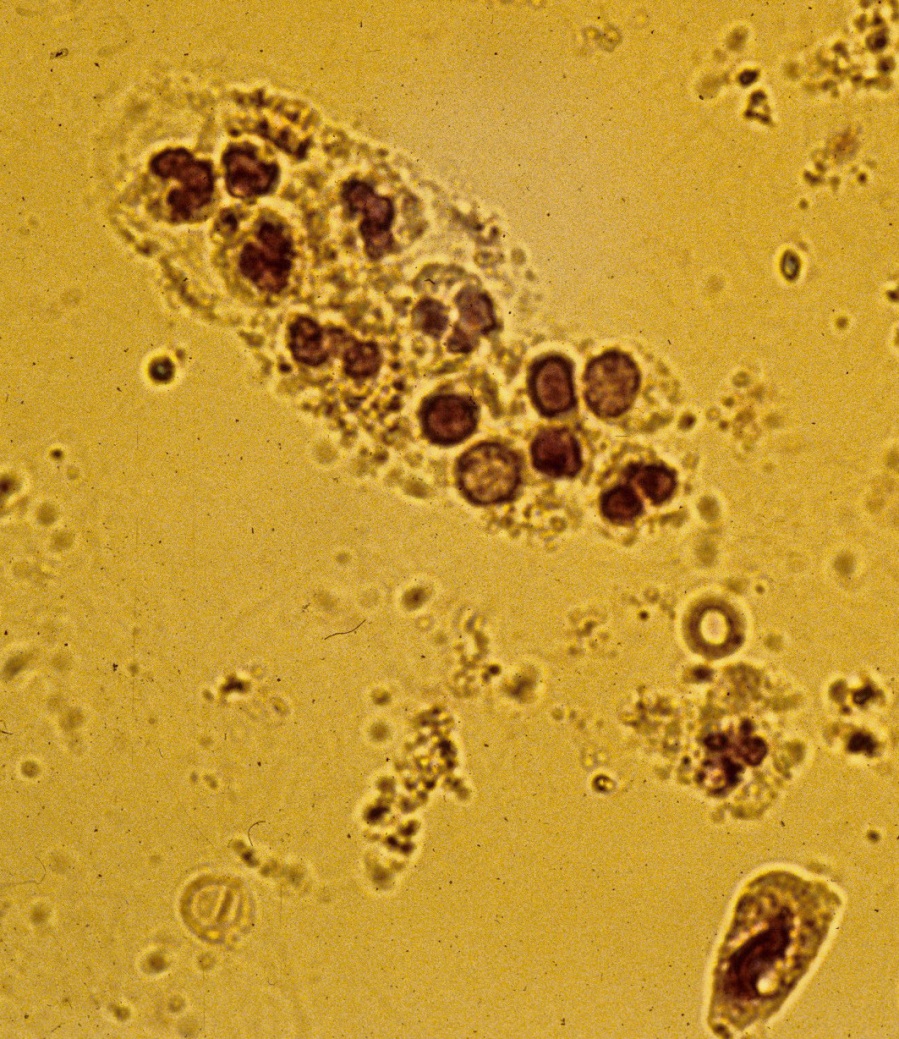 agora.crosemont.qc.ca
19
Νιτρικά
Πρόκειται για την αντίδραση μετατροπής των νιτρικών αλάτων σε νιτρώδη,
Φυσιολογικά δεν υπάρχουν νιτρικά άλατα στα ούρα,
Εμφανίζονται όταν υπάρχουν λοιμώξεις που οφείλονται στα gram αρνητικά βακτήρια,
Απαραίτητη προϋπόθεση να έχουν παραμείνει τα ούρα στη ουροδόχο κύστη τουλάχιστον 4 ώρες,
Τα νιτρικά υπάρχουν κυρίως στις φυτικές τροφές.
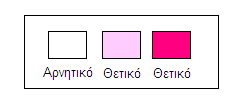 20
Εστεράση λευκοκυττάρων
Ανιχνεύει λευκά αιμοσφαίρια (πυοσφαίρια) στα ούρα.
Πρόκειται για ένζυμο που παράγεται από τα κοκκώδη λευκά αιμοσφαίρια (ουδετερόφιλα, εωσινόφιλα, βασεόφιλα).
Προσοχή: μόνο σε πρόσφατα ούρα.
Θετική εστεράση και νιτρώδη δηλώνει: Ουροκαλλιέργεια
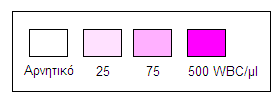 21
Χρώσεις πυοσφαιρίων  (1 από 6)
Χρώση Sternheimer – Malbin
Χρησιμοποιείται για την διάκριση των πυοσφαιρίων που προέρχονται από ανώτερο και κατώτερο ουροποιητικό σύστημα. 
Πυοσφαίρια από το νεφρό:  πρωτόπλασμα άχρωμο, πυρήνας  αχνός γαλάζιος. 
Πυοσφαίρια κατώτερου ουροποιητικού: έντονος χρωματισμός χωρίς διαχωρισμό πρωτοπλάσματος και πυρήνα.
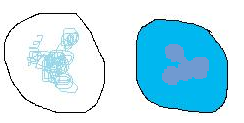 22
Χρώση SM (2 από 6)
Επιθηλιακά κύτταρα με χρώση SM
Πυοσφαίρια με χρώση SM 
Ερυθρά αιμοσφαίρια με χρώση
23
Χρώσεις πυοσφαιρίων (3 από 6)
Χρώση κυανού του μεθυλενίου
Χρησιμοποιείται για την διάκριση των πυοσφαιρίων από τα επιθηλιακά κύτταρα, τα ερυθρά και τα μικρόβια. Η διάκριση βασίζεται στο σχήμα των πυρήνων τους, οι οποίοι βάφονται μπλε.
Χρωματίζει πολύ καλά κύτταρα, ιδιαίτερα τους πυρήνες τους, και μικρόβια.
24
Χρώση κυανού του μεθυλενίου
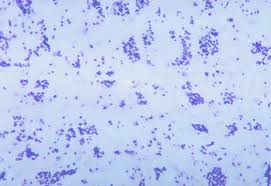 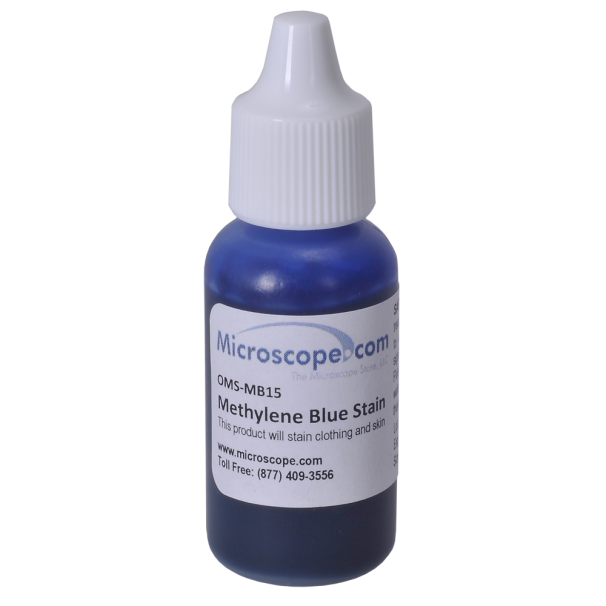 microscope.com
pathmicro.med.sc.edu
Υδατικό διάλυμα 0,3% κυανού του μεθυλενίου τοποθετείται σε αντικειμενοφόρο πλάκα μαζί με λίγες σταγόνες ιζήματος, ακολουθεί ανάδευση και επώαση λίγων λεπτών.
25
Χρώσεις πυοσφαιρίων (4 από 6)
Χρώση Hansel
Χρησιμοποιείται για την διάκριση των ηωσινόφιλων από τα άλλα πυοσφαίρια εξαιτίας του έντονου χρώματος που αποκτούν τα κοκκία του πρωτοπλάσματός τους (οξεία σπειραματονεφρίτιδα από αλλεργία).
26
Ηωσινόφιλα και κύλινδροι ηωσινοφίλων με χρώση Hansel
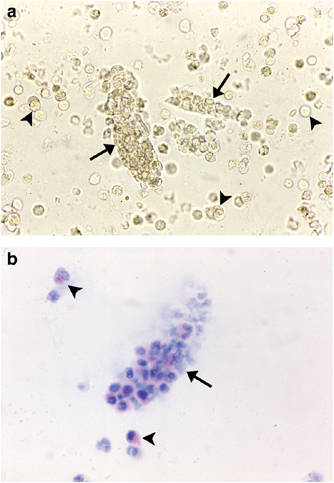 Χωρίς χρώση Hansel
Mε χρώση Hansel
Kidney journal international
27
Χρώσεις πυοσφαιρίων (5 από 6)
Χρώση Παπανικολάου
Χρωματίζει μπλε τους πυρήνες των λευκών αιμοσφαιρίων.
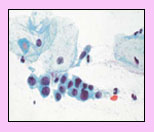 fundaciongentetuluz.org
28
Χρώσεις πυοσφαιρίων (6 από 6)
Χρώση Giemsa
Χρωματίζει διαφορετικά πυρήνες και κοκκία και διακρίνει με σαφήνεια ηωσινόφιλα από ουδετερόφιλα και άλλα λευκοκύτταρα.
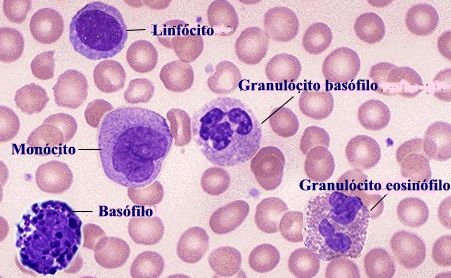 elcuerpohumanoen.blogspot.com
29
Αιματουρία
30
Αίτια και όργανα παραγωγής ερυθρών
Έμφρακτο
Αιμορραγικές διαταραχές
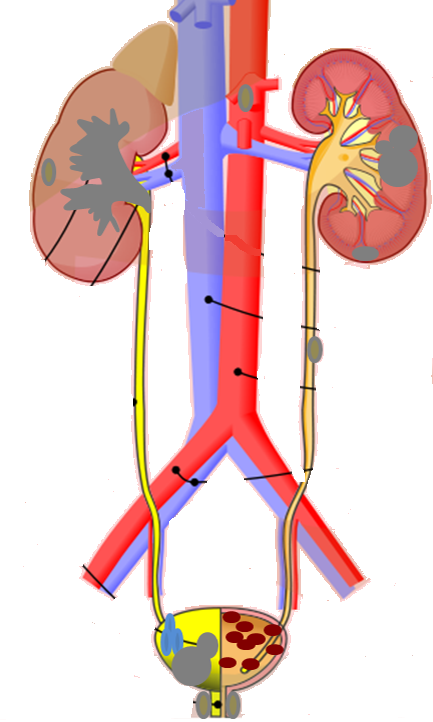 Τραύμα
Νεφρός
Κύστες (μονή πολλαπλές)
Θηλώδης νέκρωση
Λίθοι
Φυματίωση
Σπειραματονεφρίτιδα
Σωληναριακή διάμεση νεφρίτιδα
Καρκίνωμα
Ουρητήρες
Νεόπλασμα ή λίθοι των ουρητήρων
Ουροδόχος κύστη
Παράσιτα
Καρκίνωμα ή θήλωμα
Λίθοι
Λοιμώξεις
Ουρήθρα τραύμα, λοίμωξη, όγκος
Προστάτης  καλοήθης υπερπλασία, καρκίνωμα
31
“Urinary system”, από Jmarchn διαθέσιμο με άδεια CC BY-SA 3.0
Αιματουρία: Φυσικοί χαρακτήρες (1 από 2)
Χροιά: Ροδίζον, κόκκινο ή βαθύ καφέ
Το χρώμα μπορεί να οφείλεται σε ερυθρά, αιμοσφαιρίνη ή μυοσφαιρίνη.
Ερυθρά: Ερυθρό χρώμα μόνο όταν είναι αρκετά και έχουν σπάσει.
Αιμοσφαιρίνη: Ερυθρό χρώμα.
Μυοσφαιρίνη: Ερυθρό – καφέ χρώμα.
Το χρώμα των ούρων γίνεται όλο και πιο σκούρο όταν απελευθερώ-νεται η αιμοσφαιρίνη.
Συγκεκριμένα:
  Όσο αυξάνει η διάρκεια επαφής ούρων και αίματος.
  Σε πολύ χαμηλό ειδικό βάρος.
  Σε αλκαλικό pH.
32
Αιματουρία: Φυσικοί χαρακτήρες (2 από 2)
Όψη: Διαυγή ή θολό
Η όψη εξαρτάται από την ύπαρξη ερυθρών ή όχι στο δείγμα.
Ερυθρά: Θολή όψη.
Αιμοσφαιρίνη: Διαυγή όψη.
Μυοσφαιρίνη: Διαυγή όψη.
Ίζημα: δεν υπάρχει
33
Τεχνικές προσδιορισμού αιματουρίας
Με την μέθοδο της πυραμιδόνης (έχει εγκαταλειφτεί),
Με την ταινία των ούρων με την μέθοδο της ψευδουπεροξειδάσης.
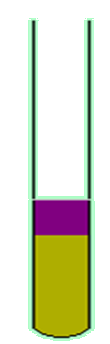 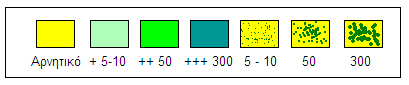 Εργαστήριο Βιολογικών Υγρών, Τμήμα Ιατρικών Εργαστηρίων, ΤΕΙ Αθηνών
Η ταινία ανιχνεύει αιμοσφαιρίνη, μυοσφαιρίνη και ερυθρά ενώ η πυραμιδόνη μόνο αιμοσφαιρίνη.
34
Αιματουρία: Μικροσκόπηση
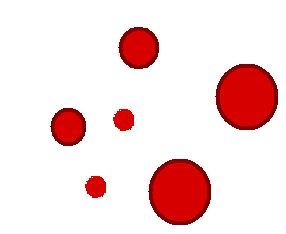 Φυσιολογικά ερυθρά
Ερυθρά σε υπεροσμωτικό περιβάλλον
ΕΒ > 1025
Ερυθρά σε υποσμωτικό περιβάλλον
ΕΒ < 1008
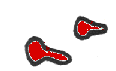 Δύσμορφα ερυθρά
(υπεροσμωτικό περιβάλλον, μη σπειραματική αιματουρία)
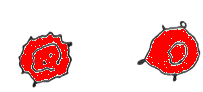 G1 κύτταρα ή ακανθοκύτταρα
(σπειραματική αιματουρία)
35
Το μόριο της αιμοσφαιρίνης
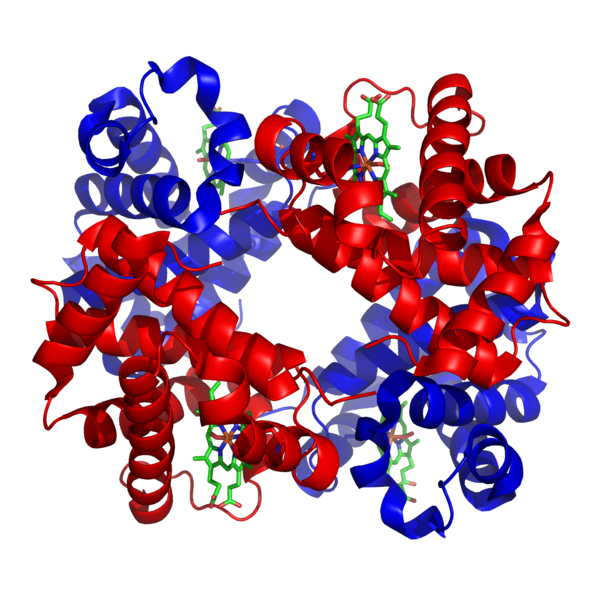 “1GZX Haemoglobin”,από PatríciaR
διαθέσιμο με άδεια  CC BY-SA 3.0
36
Διάκριση ερυθρών από άλλα έμμορφα στοιχεία
Μύκητες
Οι μύκητες έχουν σχήμα μακρουλό και είναι λαμπεροί  ενώ τα ερυθρά είναι δισκοειδή στρογγυλά και είναι αχνά.
Λευκά αιμοσφαίρια
Βάφονται με Stenheimer-Malbin.
Δεν διαλύονται σε οξεικό οξύ όπως τα ερυθρά.
Ωοειδείς κρύσταλλοι του οξαλικού ασβεστίου
Δεν χρωματίζονται με τις έμβιες χρώσεις (May Grunwald – Giemsa).
Λιποσφαίρια
Χρωματίζονται με την ειδική χρωστική Soudan ΙΙΙ.
37
Αιματουρία: αριθμός αιμοσφαιρίων ≥ 5 κ.ο.π.
Ερώτηση: Οφείλεται σε σπειραματική νόσο ή όχι;
Σπειραματική αιματουρία: Η αιμορραγία στην περιοχή του νεφρού.
Μη σπειραματική αιματουρία: Η αιμορραγία σε κατώτερα τμήματα του ουροποιητικού συστήματος.
Η λύση είναι η μικροσκόπηση αντίθετης φάσης.
38
Μορφή ερυθρών σε περιβάλλοντα διάφορου Ειδικού Βάρους
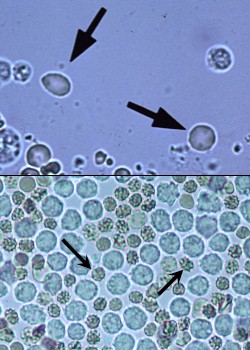 Ερυθρά σε υποωσμωτικό περιβάλλον
Φυσιολογικά ερυθρά
Ερυθρά σε υπερωσμωτικό περιβάλλον
39
panji1102.blogspot.gr
Αιμορραγικοί κύλινδροι
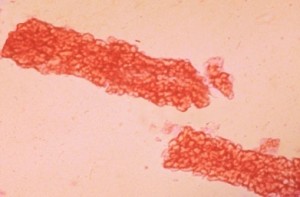 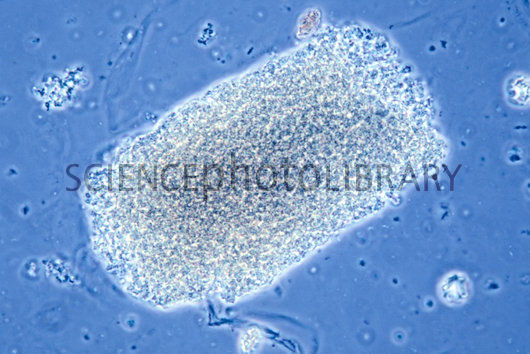 seemantsinha.blogspot.gr
sciencephoto.com
Ερυθροκυτταρικοί κύλινδροι
Αιμοσφαιρινικοί κύλινδροι
40
Σπειραματική αιματουρία (1 από 2)
Πρόκειται για αιματουρία από την περιοχή νεφρού.
Φυσικοί χαρακτήρες
Χροιά: Σκούρο κόκκινο – καφέ. 
Όψη: Ελαφρά θολή, θολή.
Χημικοί χαρακτήρες
Πρωτεΐνη: Αυξημένη (λόγω βλάβης του αγγειακού σπειράματος)
Αίμα: Θετικό.
41
Σπειραματική αιματουρία (2 από 2)
Μικροσκοπικοί χαρακτήρες
Ανισοκυττάρωση και ποικιλοκυττάρωση > δύο πληθυσμοί,
Δύσμορφα ερυθρά > 50 %,
G1 κύτταρα > 5%   ,
Ερυθροκυτταρικοί ή/και αιμοσφαιρινικοί κύλινδροι καθώς και άλλα είδη κυλίνδρων όπως επιθηλιακοί, κοκκώδεις, κηρώδεις, λιπώδεις.
42
Μη σπειραματική αιματουρία
Πρόκειται για αιματουρία στα κατώτερα τμήματα του ουροποιητικού.
Φυσικοί χαρακτήρες
Χροιά : Λαμπερό κόκκινο
Όψη : Ελαφρά θολή.
Χημικοί χαρακτήρες
Πρωτεΐνη : Ίχνη (λόγω αιμοσφαιρίνης)
Αίμα : Θετικό.
Μικροσκοπικοί χαρακτήρες
Ερυθρά ≥ 5 κ.ο.π. (χωρίς ακανθοκύτταρα, φυσιολογική μορφολογία ερυθρών)
43
Ερυθρά που απαντώνται στη σπειραματική αιματουρία
Δύσμορφα ερυθρά
απιοειδή, επιμήκη, μικρά, οδοντωτά
σχιστοκύτταρα, ακανθωτά
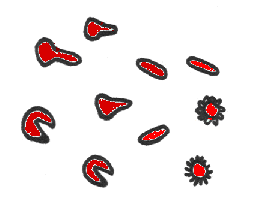 Εμφανίζονται σε σπειραματική και μη σπειραματική νόσο (ούρα με μεγάλο ΕΒ - υπεροσμωτικό περιβάλλον και αλκαλικό pH).
G1 κύτταρα ή ακανθοκύτταρα
Εμφανίζονται αποκλειστικά στη σπειραματική αιματουρία
Οφείλονται στη παραμόρφωση του κυτταρικού υλικού στο νεφρικό σπείραμα.
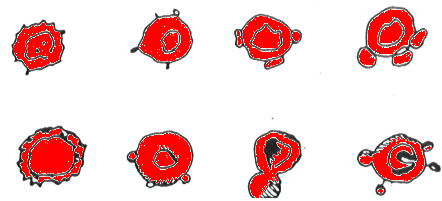 44
Εργαστήριο Βιολογικών Υγρών, Τμήμα Ιατρικών Εργαστηρίων, ΤΕΙ Αθηνών
Παραδοσιακά κριτήρια διάκρισης σπειραματικής – μη σπειραματικής αιματουρίας
Απαραίτητη για τη διάκριση της σπειραματικής από τη μη σπειραματική αιματουρία.
Βασικά κριτήρια:
Δύσμορφα ερυθρά > 50%
Ακανθοκύτταρα ή G cells > 5%
Απαιτείται μικροσκόπιο αντίθετης φάσης.
Εναλλακτικά μπορεί να χρησιμοποιηθεί η χρώση Wright και Sternheimer - Malbin.
45
Κριτήρια σπειραματικής αιματουρίας κατά Birch - Fairley
Ανισοκυττάρωση και ποικιλοκυττάρωση (> 3 πληθυσμοί ερυθρών).
Αριθμός ερυθρών > 1,3 x 107/L.
Ερυθροκυτταρικοί και αιμοσφαιρινικοί κύλινδροι.
Παρουσία ερυθροφαγοκυττάρων.
Πιθανή παρουσία σταγονιδίων χοληστερόλης ή λιποσφαιρίων.
46
Κριτήρια μη σπειραματικής αιματουρίας κατά Birch - Fairley
Ομοιόμορφο σχήμα και μέγεθος των ερυθρών (1 – 2 πληθυσμοί)
Μεγάλη περιεκτικότητα αιμοσφαιρίνης των κυττάρων σε pH > 6.
Mικρή περιεκτικότητα αιμοσφαιρίνης των κυττάρων σε pH < 6.
Απουσία αιμορραγικών κυλίνδρων ή ερυθροφαγοκυττάρων.
Αν υπάρχουν πολύμορφα κύτταρα ο αριθμός τους είναι ίσος ή μικρότερος από 1,3 x 107/L.
47
Προϋποθέσεις μικροσκόπησης αντίθεσης φάσης
Φρέσκο δείγμα ούρων από την δεύτερη πρωινή ούρηση.
Η ανάλυση πρέπει να γίνει μέσα σε 30’ από την ούρηση.
Επαρκής αριθμός ερυθροκυττάρων (15 - 20 κ.ο.π.)
Όξινο pH.
Φυσιολογικό ειδικό βάρος.
Τα ερυθρά μπορούν να συντηρηθούν μέσα σε ούρα επί τρεις μήνες χρησιμοποιώντας ως συντηρητικό μίγμα φορμαλδεΰδης - γλουταραλδεΰδης.
48
Μη σπειραματική αιματουρία
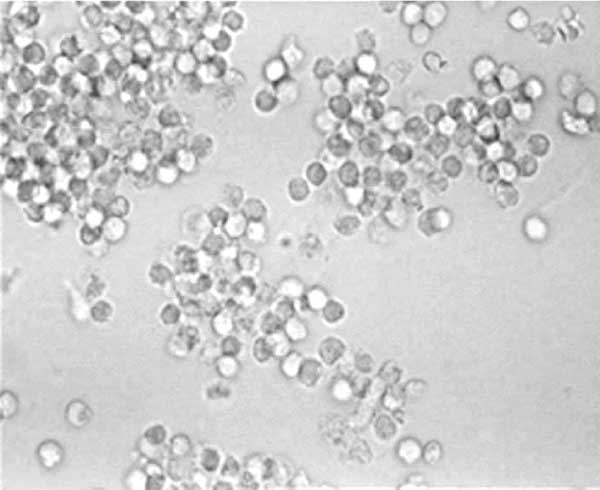 Ερυθρά σε υπερωσμωτικό περιβάλλον
indianpediatrics.net
49
Σπειραματική αιματουρία
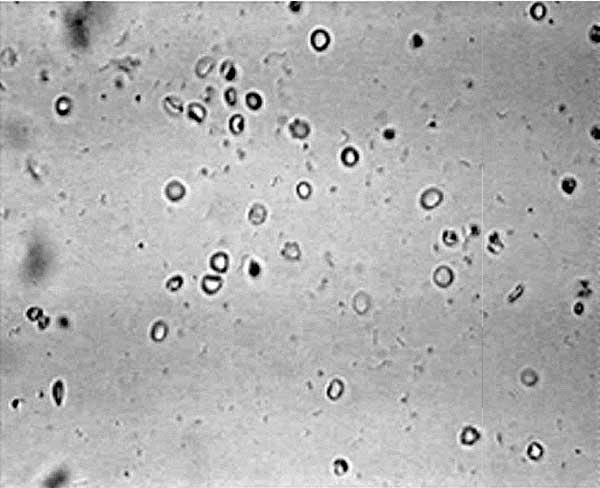 indianpediatrics.net
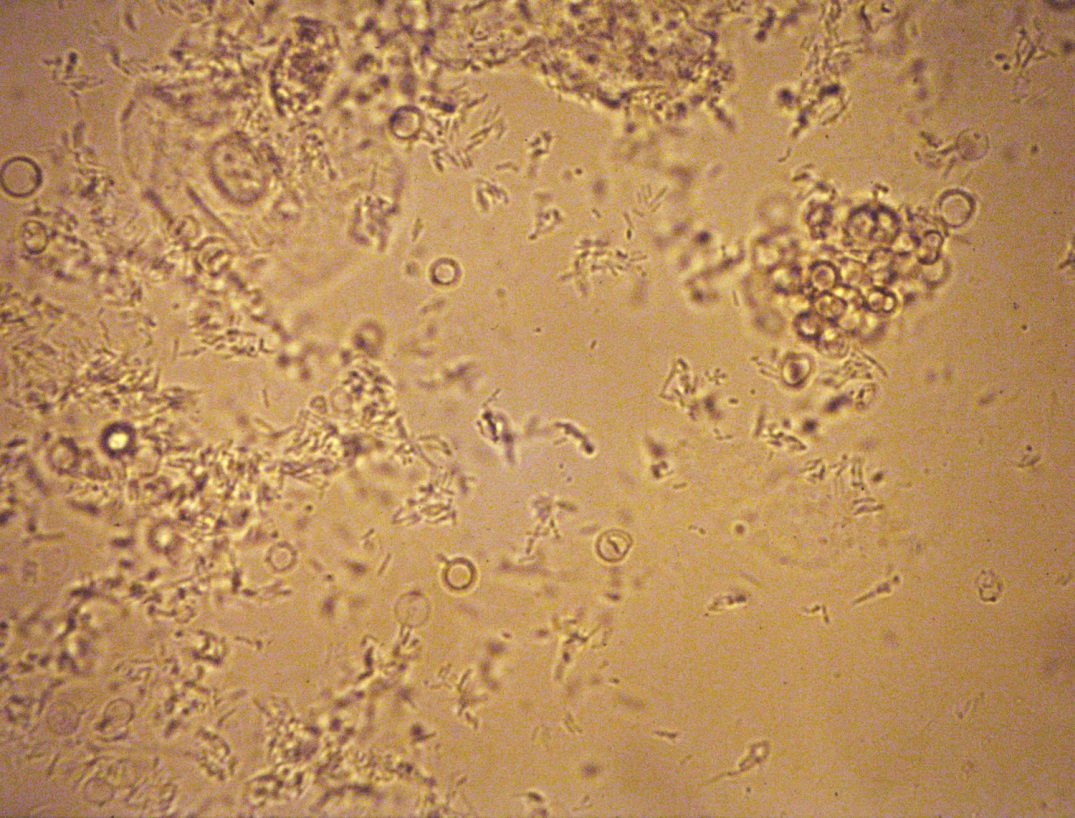 Δύσμορφα ερυθρά
Ακανθοκύτταρα ή G1 κύτταρα
50
agora.crosemont.qc.ca
Ανισοκυττάρωση και ποικιλοκυττάρωση – ένα χαρακτηριστικό της μη σπειραματικής αιματουρίας
Εργαστήριο Βιολογικών Υγρών, Τμήμα Ιατρικών Εργαστηρίων, ΤΕΙ Αθηνών
51
Ταξινόμηση ερυθρών
Τα ερυθρά διακρίνονται σε ισομορφικά και δυσμορφικά.
Ο  δυσμορφισμός διακρίνεται σε τρεις κατηγορίες :
Χαμηλός δυσμορφισμός  5 μέχρι 40% των δυσμορφικών ερυθρών,
Μεσαίος δυσμορφισμός  40 – 80% των δυσμορφικών ερυθρών,
Υψηλός δυσμορφισμός   πάνω από 80% των δυσμορφικών ερυθρών.
52
Διάφορες μορφές παραμορφωμένων ερυθρών
Ισομορφικά Eρυθρά              Δυσμορφικά Ερυθρά
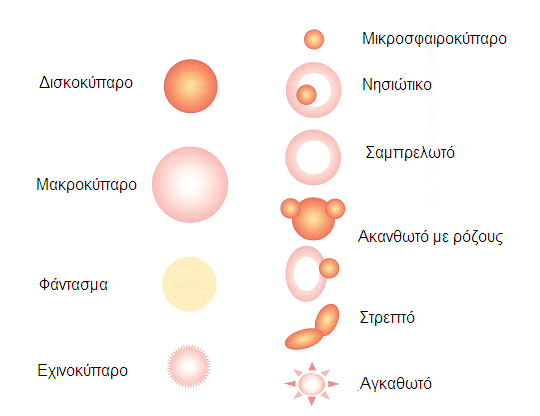 sysmex-europe.com/academy/library
53
Διαβήτηςγλυκοζουρία - Kετονουρία
54
Εξετάσεις ούρων σχετικές με τον σακχαρώδη διαβήτη
Γλυκόζη ούρων
Κετόνες ούρων
Μικροαλβουμίνη ούρων
55
Γλυκοζουρία
Γλυκοζουρία: η εμφάνιση γλυκόζης στα ούρα.
Φυσιολογικά γλυκόζη δεν υπάρχει στα ούρα. Διηθείται στα ούρα αλλά αναρροφάται εξολοκλήρου.
Η γλυκόζη εμφανίζεται στα ούρα όταν :
To ποσό του σακχάρου στο αίμα είναι πολύ μεγάλο ώστε να παρακάμπτεται ο ουδός της γλυκόζης, δηλαδή τα 160 - 180 mg/dL γλυκόζης στο αίμα,
2. Yπάρχει λειτουργική ή ανατομική βλάβη στα νεφρικά σωληνάρια, ώστε να μην γίνεται η επαναρρόφηση της γλυκόζης.
56
Το μόριο της γλυκόζης
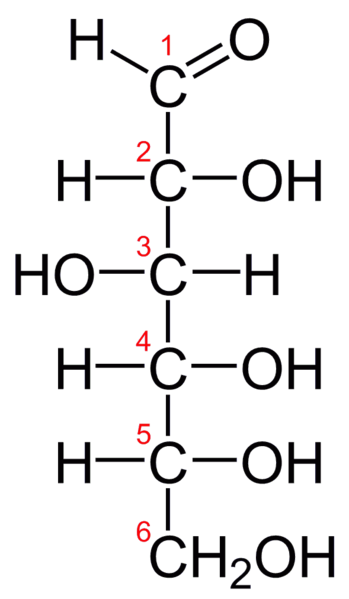 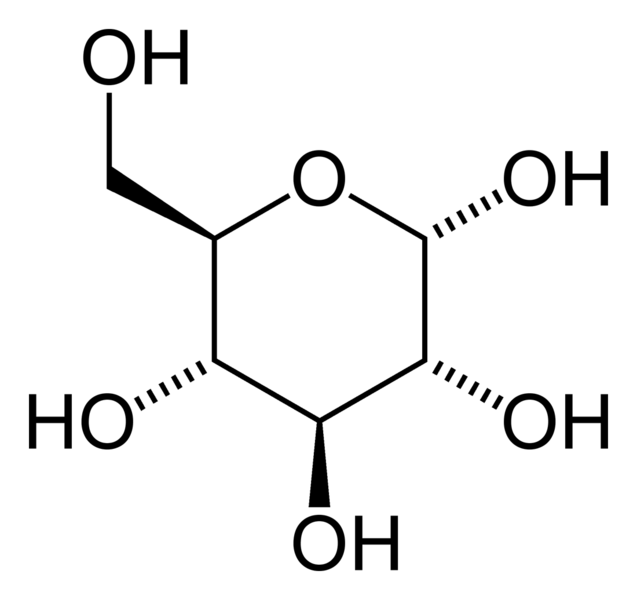 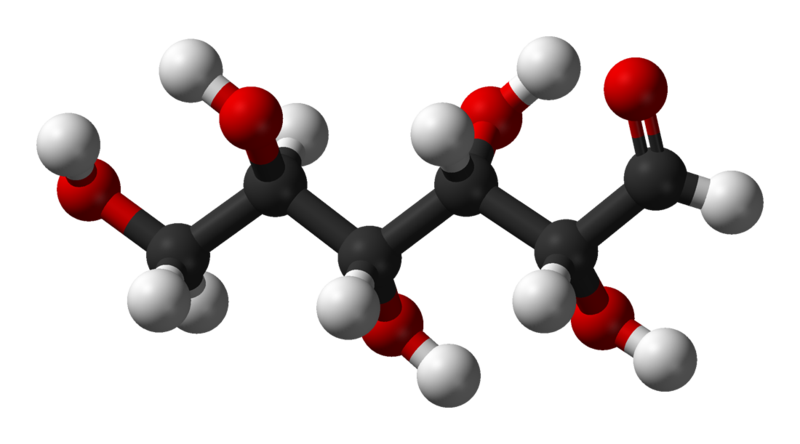 “Alpha-D-glucose-2D-skeletal-hexagon”, από Benjah-bmm27  διαθέσιμο ως κοινό κτήμα
“D-glucose-chain-2D-Fischer”, από Yikrazuul διαθέσιμο ως κοινό κτήμα
“D-glucose-chain-3D-balls”, από Benjah-bmm27  διαθέσιμο ως κοινό κτήμα
57
Οι τιμές αναφοράς της γλυκόζης
Φυσιολογικές τιμές γλυκόζης στο αίμα: 76 – 105 mg/dl

Nεφρική ουδός: 165 – 180 mg/dl
58
H ιστορία της σύνδεσης γλυκόζης και νόσου διαβήτη (1 από 4)
Στην αρχαία Μεσοποταμία υπάρχουν αναφορές για τον έλεγχο των «γλυκών ούρων» από τη προτίμηση που είχαν σε αυτά οι μύγες σε σχέση με τα ούρα υγιούς ατόμου.
Thomas Willis
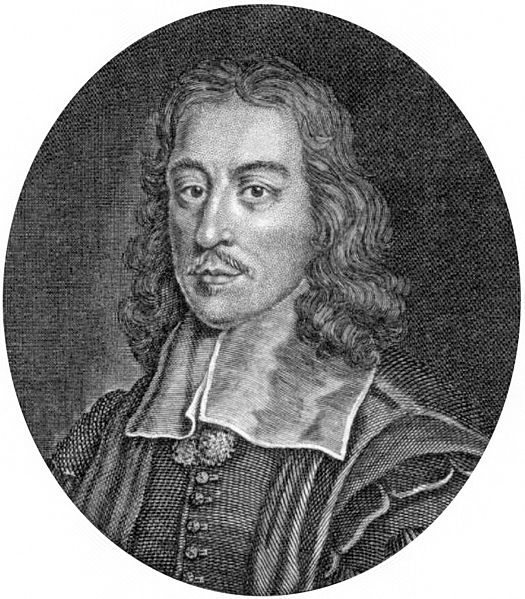 Το βιβλίο του Thomas Willis «Διατριβή περί ούρων» θα προσεγγίσει για πρώτη φορά επιστημονικά την ανάλυση των ούρων. 
Σε αυτόν οφείλεται και  η ονομασία Diabetes mellitus από τη γεύση μελιού που έχουν τα ούρα του διαβητικού ατόμου.
“Thomas Willis”, από  Materialscientist  
διαθέσιμο ως κοινό κτήμα
59
H ιστορία της σύνδεσης γλυκόζης και νόσου διαβήτη (2 από 4)
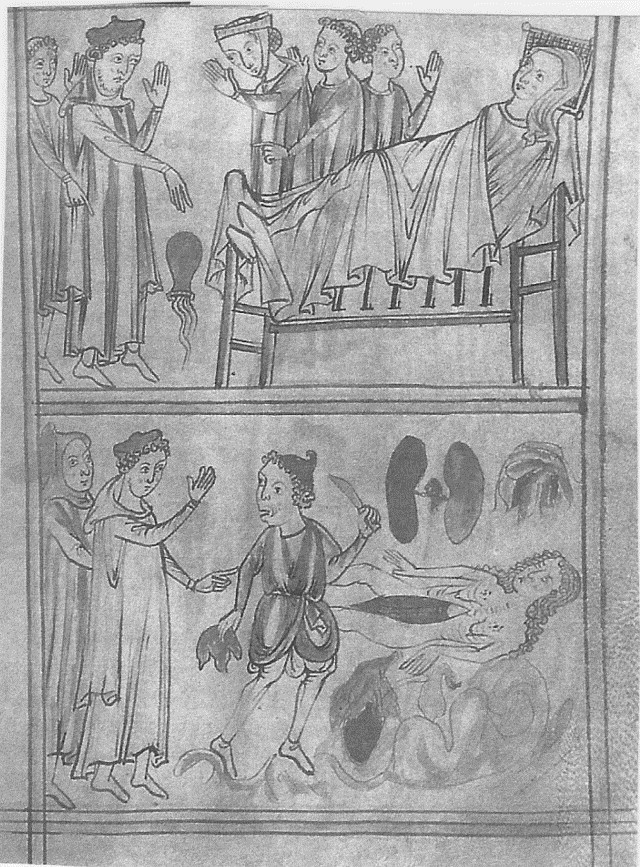 Η ασθενής έχει πολύ γλυκά ούρα ύστερα από τον έλεγχο αυτών στην αμίδα.
Αυτό σημαίνει κακή πρόγνωση (θάνατος) και κατά συνέπεια ακολουθεί η βιοψία.
Bodleian Library, University of Oxford, MS. Ashmole 399, folio 34r.
60
H ιστορία της σύνδεσης γλυκόζης και νόσου διαβήτη (3 από 4)
Το 1776 ο Matthew Dobson (1713 – 1784) παρατήρησε ότι τα διαβητικά ούρα υφίστανται ζύμωση και το υπόλειμμα που μένει έχει γεύση καμένης ζάχαρης.
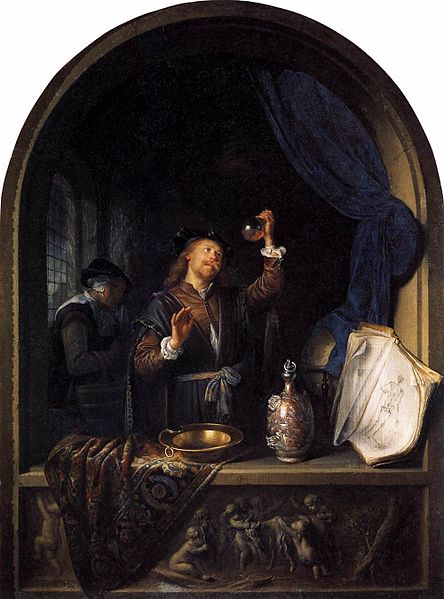 Το 1815 ο Γάλλος χημικός Michel Chevrel (1786 – 1889) ανακάλυψε ότι το σάκχαρο στα διαβητικά ούρα ήταν η γλυκόζη.
“The Doctor 1653 Gerard Dou”, από
 Krscal διαθέσιμο ως κοινό κτήμα
Το Karl Trommer το 1841 επινόησε την πρώτη δοκιμασία ανίχνευσης της γλυκόζης στα ούρα.
61
H ιστορία της σύνδεσης γλυκόζης και νόσου διαβήτη (4 από 4)
Το 1849 ο Γερμανός χημικός Hermann von Fehling έφτιαξε το ομώνυμο διάλυμα και μέθοδο για τη μέτρηση γλυκόζης στα ούρα και αλλού.
Hermann von Fehling
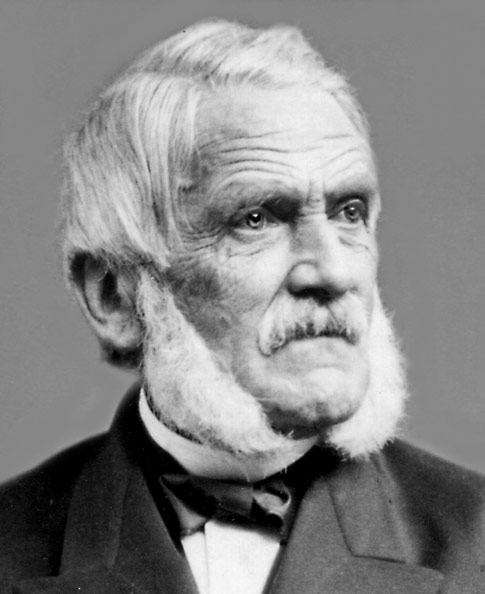 Αρχές του 20 αιώνα ο Αμερικανός χημικός Stanley Rossiter Benedict  έφτιαξε το γνωστό διάλυμα και μέθοδο που μετρά γλυκόζη και άλλα σάκχαρα στα ούρα και αλλού.
“Hermann fehling”, από  Jesielt διαθέσιμο ως κοινό κτήμα
62
Το αποτέλεσμα της δοκιμασίας Benedict
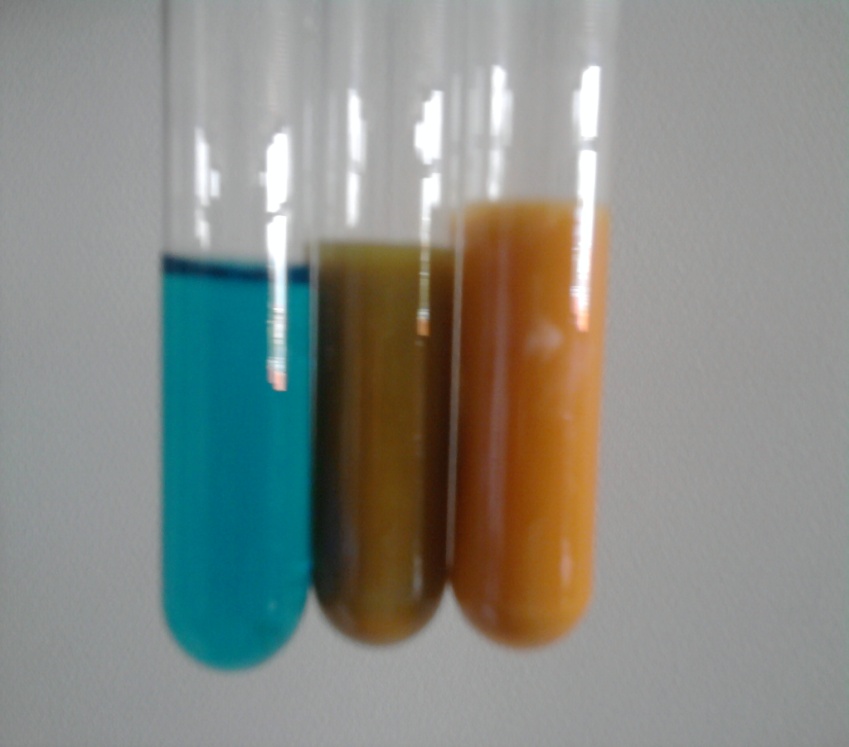 Εργαστήριο Βιολογικών Υγρών, Τμήμα Ιατρικών Εργαστηρίων, ΤΕΙ Αθηνών
63
Πότε εμφανίζεται η γλυκοζουρία
Διαβήτης σακχαρώδης,
Νεφρωσικό σύνδρομο και γενικά νόσοι με σωληναριακές βλάβες, όπως το σύνδρομο Fanconi, η νόσος του Wilson κ.α.,
Ενδοκρινοπάθειες, όπως υπολειτουργία υποφύσεως, επινεφριδίων, υπερθυρεοειδισμός,
Βλάβες του παρεγχύματος του παγκρέατος σε οξείες ή χρόνιες νόσους,
Βλάβες ή νόσοι του κεντρικού νευρικού συστήματος με αύξηση της ενδοκρανιακής πίεσης,
Νάρκωση. Ένεση επινεφρίτης. Έντονη συγκίνηση, όπως θυμός, φόβος,
Οξείες λοιμώξεις. Γαστρεκτομή (τροφική σακχαρουσία). Εγκυμοσύνη κ.α.,
Ιατρογενής σακχαρουσία (μετά από την χορήγηση γλυκόζης ενδοφλεβίως).
64
Ο σακχαρώδης διαβήτης
Ο σακχαρώδης διαβήτης οφείλεται σε απόλυτη είτε σε σχετική ινσουλινική ανεπάρκεια. 
Χωρίζεται σε δύο κατηγορίες:
Ινσουλινοεξαρτώμενος σακχαρώδης διαβήτης (IDDM, Τύπος Ι)
Η έναρξη του είναι συχνότερη κατά την παιδική ηλικία.
Οι ασθενείς αυτοί επειδή διατρέχουν τον κίνδυνο να εμφανίσουν διαβητική οξέωση, χρειάζονται απαραίτητα θεραπεία με ινσουλίνη.
Μη ινσουλινοεξαρτώμενος σακχαρώδης διαβήτης (ΝIDDM, Τύπος ΙΙ)
Ο συνηθέστερος τύπος της νόσου.
Οι ασθενείς έχουν πολύ μικρότερη πιθανότητα να εμφανίσουν διαβητική οξέωση και, μολονότι η ινσουλίνη μπορεί σε μερικές περιπτώσεις να καταστεί αναγκαία, δεν είναι απαραίτητη για την επιβίωση.
65
Η θέση και η ανατομία του παγκρέατος
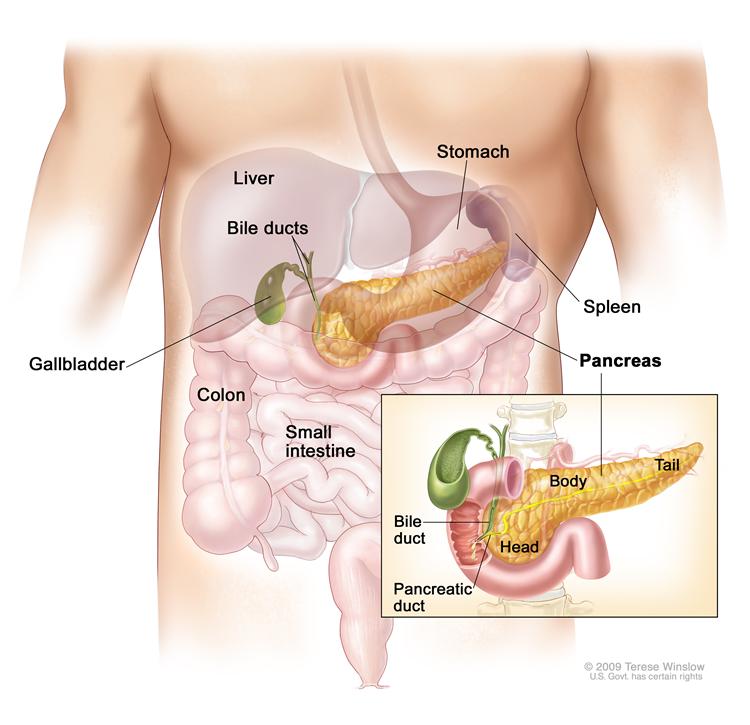 cancer.gov
66
Μέθοδοι προσδιορισμού γλυκόζης
Ημιποσοτικός προσδιορισμός
Ξηρά χημεία: Tαινία ούρων με την μέθοδο οξειδάσης/υπεροξειδάσης GOD/POD.
Xημική μέθοδος: Ημιποσοτική μέθοδος Benedict.
Δισκίο clinitest.

Ποσοτικός προσδιορισμός
Χημική μέθοδος σε ούρα 24ώρου:
Μέθοδος GOD/POD.
Mέθοδος εξοκινάσης (HK).
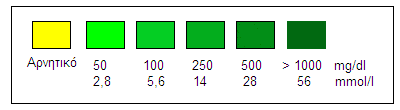 67
Η μικροαλβουμίνη στα ούρα
Μικροαλβουμινουρία προγνωστικός δείκτης της διαβητικής νεφροπάθειας.
Το 40% των ασθενών με ινσουλινοεξαρτώμενο διαβήτη αναπτύσσουν διαβητική νεφροπάθεια.
Πρόκειται για την απέκκριση αλβουμίνης στα ούρα σε πολύ μικρές ποσότητες: 30 mg/24h έως 300 mg/dl.
Eκτός από τον διαβήτη η μικροαλβουμινουρία χρησιμεύει ως σωληναριακός δείκτης πρωτεϊνουρίας.
68
Τα  κετονικά σώματα (κετόνες)
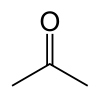 Ακετόνη
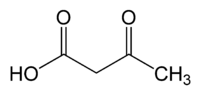 Ακετοξεικό οξύ
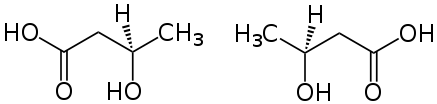 Β-υδροξυβουτυρικό οξύ
69
Κετονικά σώματα
Τα κετονοσώματα προέρχονται από το μεταβολισμό των λιπαρών οξέων στα μιτοχόνδρια του ήπατος.
Λιπαρά οξέα 		ακέτυλο-CoA	 	Ακετοξεικό οξύ

		αναγωγή		αποκαρβοξυλίωση
Aκετοξεικό οξύ	 	β-υδροξυβουτυρικό 		ακετόνη
Τα κετονοσώματα χρησιμεύουν σαν πηγή ενέργειας όταν η τροφή είναι πτωχή σε υδατάνθρακες, καθώς επίσης και σε περιόδους πείνας.
Φυσιολογικά κανένα από τα κετονοσώματα δεν υπάρχει στα ούρα.
70
Αίτια παραγωγής κετονών
Οι κετόνες εμφανίζονται στα ούρα όταν απόθεμα υδατανθράκων του ήπατος εξαντληθεί, όπως αυτό συμβαίνει στον ινσουλινοεξαρτώμενο διαβήτη αλλά και επί ασιτίας, εντατικής δίαιτας.
Η οξονουρία εμφανίζεται στις ακόλουθες περιπτώσεις:
Σακχαρώδης διαβήτης,
Ασιτία,
Νηστεία,
Δίαιτα πλούσια σε λίπος χωρίς υδατάνθρακες,
Καχεξία,
Εγκυμοσύνη με εμετούς,
Έντονη σωματική άσκηση,
Μετά από ψύξη,
Δηλητηρίαση με τετραχλωράνθρακα, χλωροφόρμιο, φώσφορο κ.λ.π.,
Νάρκωση με χλωροφόρμιο, αιθέρα.
71
Η ιστορία του προσδιορισμού των κετονικών σωμάτων στα ούρα
Carl Gerhardt
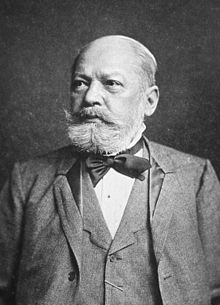 Το 1857 ο Wilheim Petters ανακάλυψε ότι η ακετόνη μπορεί να εξαχθεί από τα ούρα. Ο Γερμανός παιδίατρος Carl Gerhardt (1833 – 1902) επινόησε μέθοδο ανίχνευσης του ακετοξεικού οξέος στα ούρα.
“Carl Jakob Adolf Christian Gerhardt”, από  Materialscientis διαθέσιμο ως κοινό κτήμα
Το 1908 ο Cecil Hamil Rothera (1880 – 1915) επινόησε την ομώνυμη μέθοδο ανίχνευσης ακετόνης και ακετοξεικού οξέος με νιτροπρωσσικό οξύ.
72
Μέθοδοι προσδιορισμού κετονών
Ημιποσοτικός προσδιορισμός
Ξηρά χημεία: Tαινία ούρων με την μέθοδο νιτροπρωσσικού νατρίου (Legal).
Xημική μέθοδος:
Mέθοδος Rothera.
Μέθοδος Ross.
Δισκίο Αcetest.
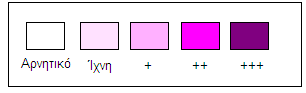 73
Oι κλασικές μέθοδοι προσδιορισμού των κετονών
Όλες έχουν σαν βασικό συστατικό το νιτροπρωσσικό νάτριο
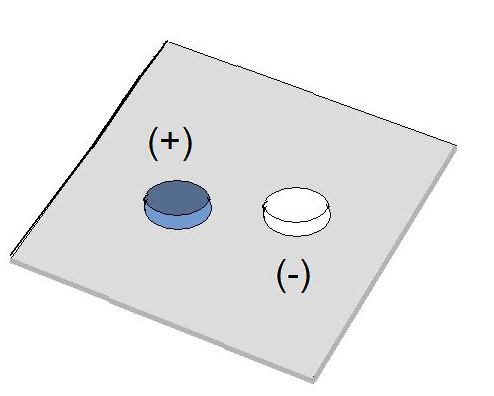 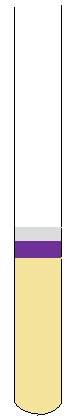 Νιτροπρωσσικό νάτριο
+ ΝΗ3
Μέθοδος Acetest
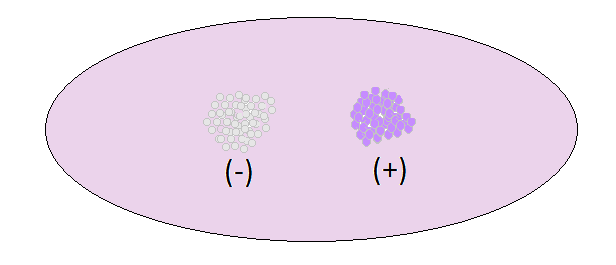 Mέθοδος Ross
Mέθοδος Rothera
74
Εργαστήριο Βιολογικών Υγρών, Τμήμα Ιατρικών Εργαστηρίων, ΤΕΙ Αθηνών
Σχέση γλυκόζης - κετονών
Γλυκόζη και κετονικά σώματα προσδιορίζονται μαζί.
Γλυκόζη και κετόνη θετικό = βαρύτερη μορφή διαβήτη
75
ΊκτεροςΧολοχρωστικές ούρων
76
Χολοχρωστικές
Χολερυθρίνη
Ουροχολινογόνο
Και οι δύο ουσίες είναι φυσιολογικό προϊόν αποδόμησης της αιμοσφαιρίνης,
 Δεν υπάρχουν φυσιολογικά στα ούρα,
 Εμφανίζονται και οι δύο στα ούρα όταν υπάρχει ίκτερος αλλά σε διαφορετικές περιπτώσεις ίκτερου.
77
Η χημική δομή χολερυθρίνης και ουροχολινογόνου
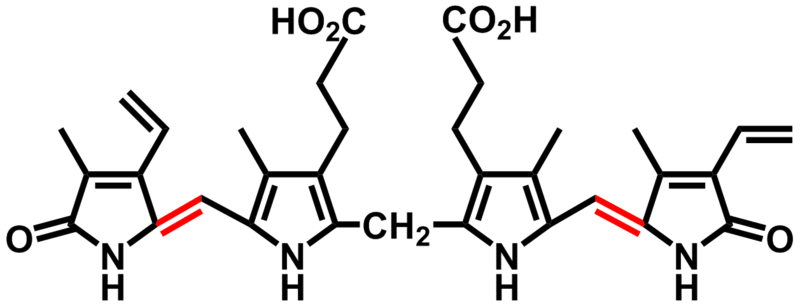 “Bilirubin ZZ”, από  Stefcho2 διαθέσιμο ως κοινό κτήμα
Χολερυθρίνη
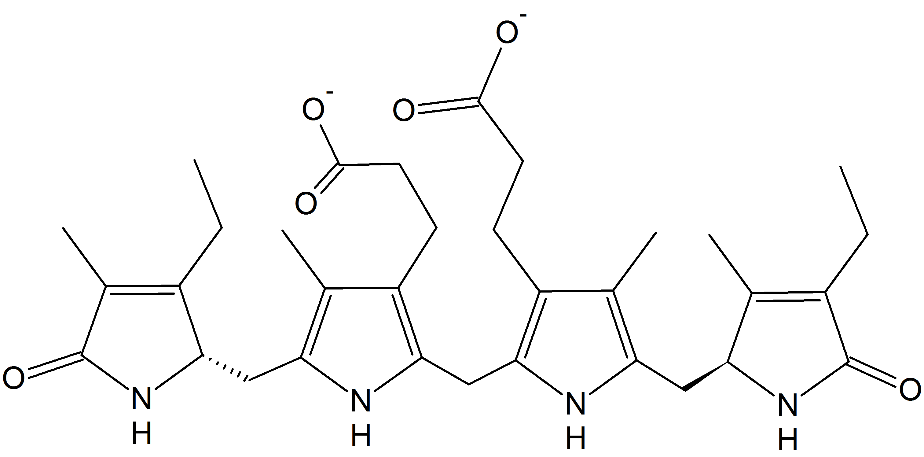 “Structure of urobilinogen”, από  LHcheM διαθέσιμο με άδεια CC BY-SA 3.0
Ουροχολινογόνο
78
Η μεταβολική πορεία των χολοχρωστικών (1 από 3)
Καταστροφή ερυθρών στο ΔΕΣ και στο μυελό των ιστών. 
Η αιμοσφαιρίνη μετατρέπεται διαδοχικά.
Αιμοσφαιρίνη
μετατροπή
Χολοπρασίνη
διάσπαση
Χολερυθρίνη, σίδηρος και σφαιρίνη
Δικτυοενδοθηλιακό σύστημα
(ΔΕΣ)
Η χολερυθρίνη ενώνεται με την αλβουμίνη.
Αίμα
Έμμεση χολερυθρίνη
79
Η μεταβολική πορεία των χολοχρωστικών (2 από 3)
Χολερυθρίνη
              +   γλυκουρονικό οξύ
Άμεση χολερυθρίνη ή γλυκουρονική χολερυθρίνη
Ήπαρ - χολή
Εισέρχεται η άμεση χολερυθρίνη από την χολή
Αίμα
Κυκλοφορεί πλέον εξίσου 
Άμεση
+ έμμεση χολερυθρίνη
Νεφρό
Μόνο η άμεση χολερυθρίνη, επειδή είναι ευδιάλυτη αποβάλλεται με τα ούρα
80
Ήπαρ και πεπτικό σύστημα
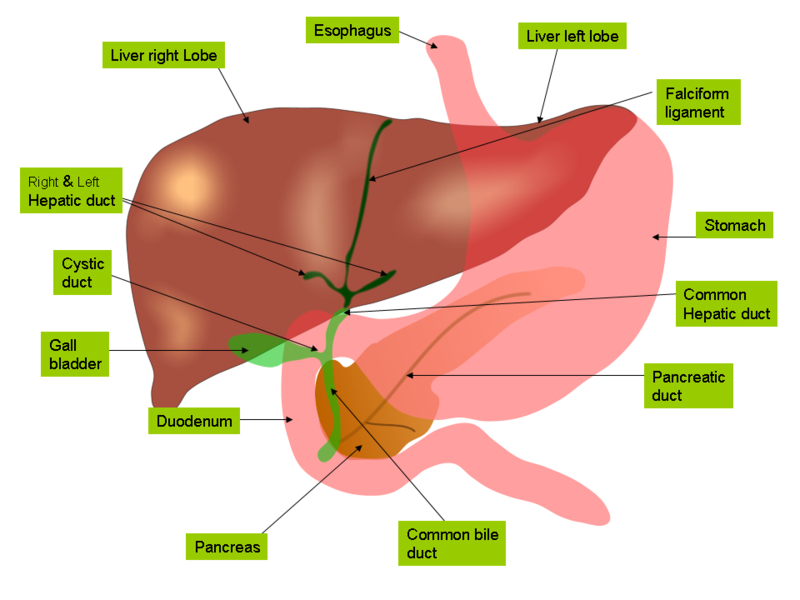 “Anatomy of liver and gall bladder”, από  Jiju διαθέσιμο με άδεια CC BY-SA 3.0
81
Η μεταβολική πορεία των χολοχρωστικών (3 από 3)
Έντερο
Χολερυθρίνη (άμεση και έμμεση)
Μεσοχολερυθρινογόνο
Ουροχολινογόνο
Ουροχολίνη
Κοπροχολινογόνο
Το ουροχολινογόνο μπαίνει στην κυκλοφορία του αίματος
Αίμα
Αποβολή του ουροχολινογόνου (ευδιάλυτο)
Νεφρό
82
Η διαγνωστική σημασία των χολοχρωστικών (1 από 2)
83
Η διαγνωστική σημασία των χολοχρωστικών (2 από 2)
Οι δύο χολοχρωστικές προσδιορίζονται μαζί
Γιατί:
Η χολερυθρίνη είναι θετική στον αποφρακτικό ίκτερο,
Το ουροχολινογόνο είναι θετικό στον αιμολυτικό ίκτερο.
84
Προσδιορισμός χολερυθρίνης
Μακροσκοπικά: Λαμπερό κίτρινο χρώμα και κίτρινος αφρός,
Μικροσκοπικά: Κρύσταλλοι χολερυθρίνης,
Ξηρά χημεία: Ταινία ούρων  (μέθοδος Διαζώτωσης) – Ictotest,
Χημικές μέθοδοι:
Μέθοδος χλωριούχου σιδήρου.
 Μέθοδος νιτρικού οξέος.
 Μέθοδος ιωδίου.
85
Προσδιορισμός χολερυθρίνης με την μέθοδο της διαζώτωσης
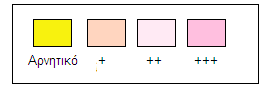 86
Μέθοδος νιτρικού οξέος για τον προσδιορισμό χολερυθρίνης
Σε 5 - 6 ml ούρα επιστιβάζουμε λίγες σταγόνες νιτρικού οξέος
Σε θετική αντίδραση εμφανίζεται σειρά από χρωματιστούς δακτυλίους από τους οποίους ο πράσινος και ο ιώδες αντιστοιχεί στην χολερυθρίνη και ο γαλάζιος στην ουροχολίνη.
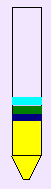 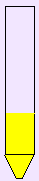 Εργαστήριο Βιολογικών Υγρών, Τμήμα Ιατρικών Εργαστηρίων, ΤΕΙ Αθηνών
87
Απλές μέθοδοι προσδιορισμού χολερυθρίνης
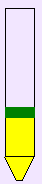 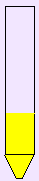 Μέθοδος Ιωδίου
Σε 2 - 3 ml ουρών επιστοιβάζουμε μερικές σταγόνες διαλύματος lugol.
Σε θετική αντίδραση σχηματίζεται πράσινος δακτύλιος.
Μέθοδος Αφρού
Με ζωηρή ανακίνηση δοχείου ή σωληναρίου μισογεμάτου με ούρα, παράγεται κίτρινος συμπαγής αφρός.
88
Εργαστήριο Βιολογικών Υγρών, Τμήμα Ιατρικών Εργαστηρίων, ΤΕΙ Αθηνών
Μέθοδος δισκίων ictotest
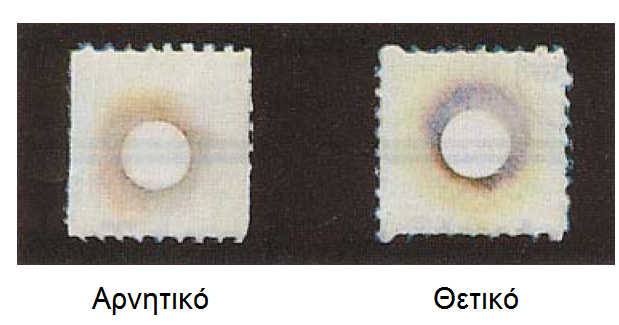 Το δισκίο του αντιδραστηρίου τοποθετείται στο κέντρο μίας μικρής θήκης που περιέχει ούρα.

Πάνω στο δισκίο τοποθετούνται λίγες σταγόνες νερού.

Το δισκίο τοποθετείται πάνω σε ένα διηθητικό χαρτί. Το μωβ χρώμα γύρω από το δισκίο υπονοεί θετικό αποτέλεσμα.
89
Προσδιορισμός oυροχολινογόνου
Ξηρά χημεία: Ταινία ούρων (μέθοδος Διαζώτωσης, Εhrlich).
Χημικές μέθοδοι:
Μέθοδος Ehrlich.
 Μέθοδος Watson-Schwartz.
90
Paul Ehrlich
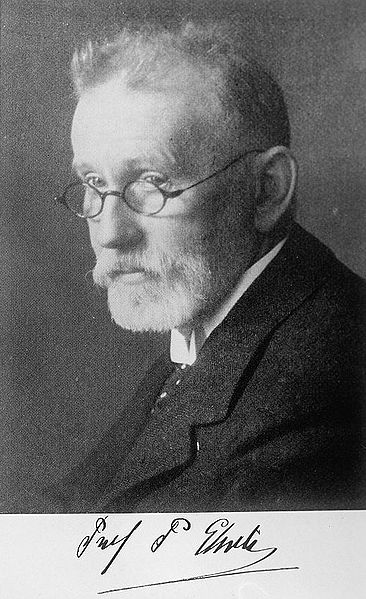 Γερμανός Βακτηριολόγος (1854 – 1915) 
1883: Ανακάλυψη της ομώνυμης μεθόδου (μέθοδος Ehrich) για την ανίχνευση του ουροχολινογόνου στα ούρα.
1884: Ανακάλυψη της αντίδρασης diazo για την ανίχνευση της χολερυθρίνης.
“Paul Ehrlich 1915”, από  Mu διαθέσιμο ως κοινό κτήμα
91
Προσδιορισμός ουροχολινογόνου με ταινία ούρων
Μέθοδος Erlich (Units Erlich/μl)
Oυροχολινογόνο + p-διμεθυλοαμινοβενζαλδεΰδηέγχρωμο σύμπλοκο ουροχολινογόνου - δείκτη
Μέθοδος Διαζώτωσης (mg/dl)
Oυροχολινογόνο + άλας διαζωνίου  ──> έγχρωμο αζω-σύμπλεγμα
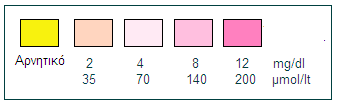 92
Προσδιορισμός ουροχολινογόνου με ταινίες ούρων
Μέθοδος Ehrlich: Ανιχνεύει εκτός από ουροχολινογόνο πορφοχολινογόνο.
 Μέθοδος διαζώτωσης: Ανιχνεύει εκτός από ουροχολινογόνο και κοπροχολινογόνο.
Έτσι γίνεται η διαφορική διάγνωση ουροχολινογόνου και πορφοχολινογόνου. Το κοπροχολινογόνο δεν έχει κλινική σημασία.
93
Κλινική σημασία του πορφοχολινογόνου
Παράγεται σε:

Οξεία διαλείπουσα πορφυρία,
Πορφυρία briegate,
Κληρονομική κοπροπορφυρία,
Μετά από οξεία προσβολή του ήπατος από φάρμακα και βαρβιτουρικά.
94
Διαφορική διάγνωση ουροχολινογόνου – πορφοχολινογόνου (1 από 2)
Δύο διαφορετικές ταινίες με μέθοδο Ehrlich και μέθοδο διαζώτωσης. Η μέθοδος Ehrlich ανιχνεύει και τα δύο ενώ η διαζώτωση μόνο το πορφοχολινογόνο.
Μέθοδος Watson-Schwartz. Με την κλασική μέθοδο αντιδρούν και τα δύο αλλά όταν προστίθεται και χλωροφόρμιο είναι διαλυτό σε αυτό μόνο το ουροχολινογόνο και όχι το πορφοχολινογόνο.
Μέθοδος Hoerch. Αντιδρά μόνο το πορφοχολινόγονο.
95
Διαφορική διάγνωση ουροχολινογόνου – πορφοχολινογόνου (2 από 2)
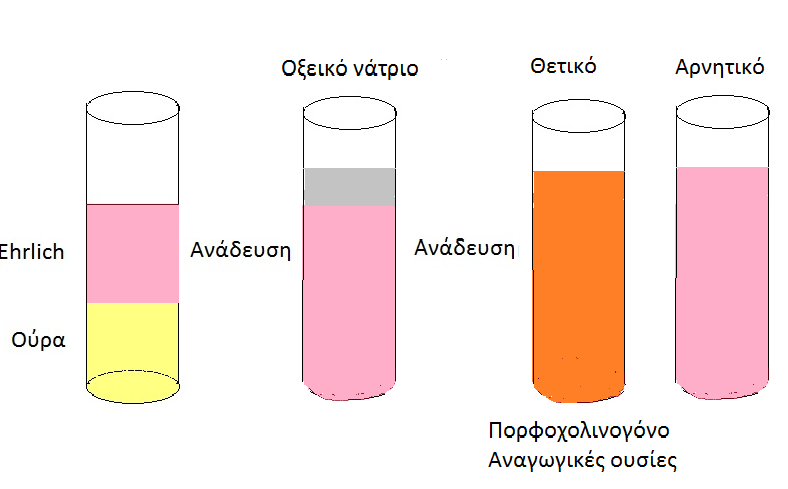 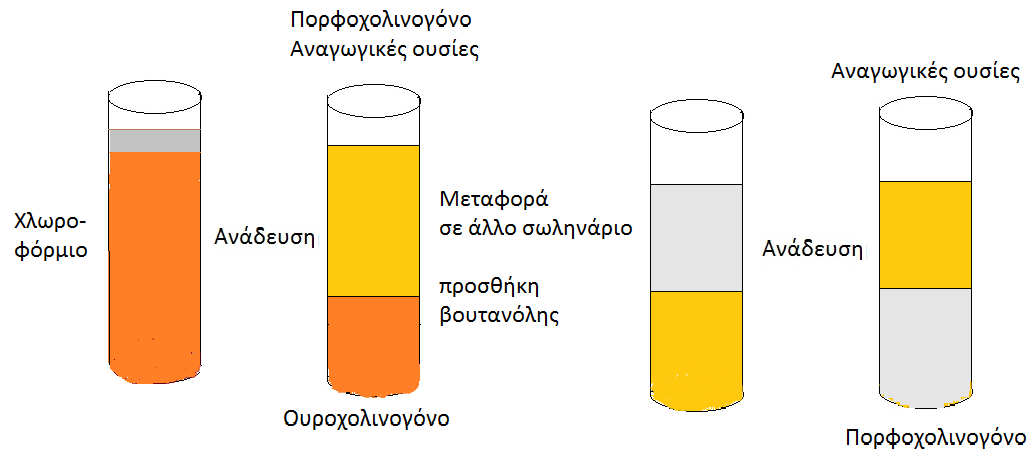 96
Εργαστήριο Βιολογικών Υγρών, Τμήμα Ιατρικών Εργαστηρίων, ΤΕΙ Αθηνών
Ουρολιθίαση
97
Ουρολιθίαση
Πρόκειται για την εμφάνιση ενός ή περισσότερων λίθων που εντοπίζονται σε κάποιο σημείο:
                   A. Του νεφρού
                   B. Των ουρητήρων
                   Γ. Της ουρήθρας
Οφείλονται στην καθίζηση διαλυτών ουσιών με την μορφή συμπλέγματος που βρίσκονται στα ούρα σε φυσιολογικές ή πλεονάζουσες ποσότητες.
98
Λίθοι νεφρών
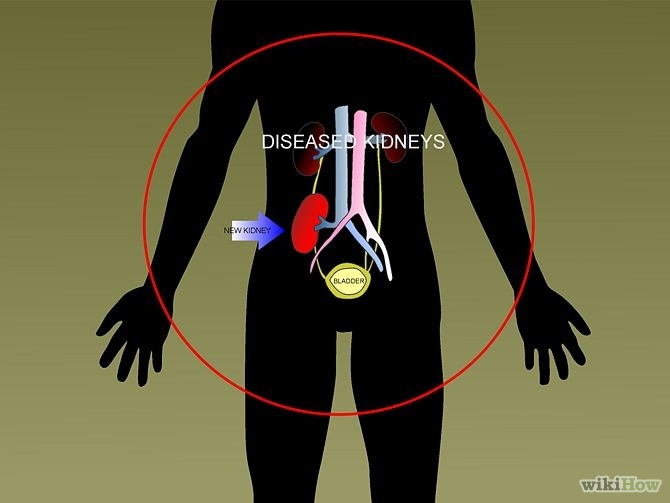 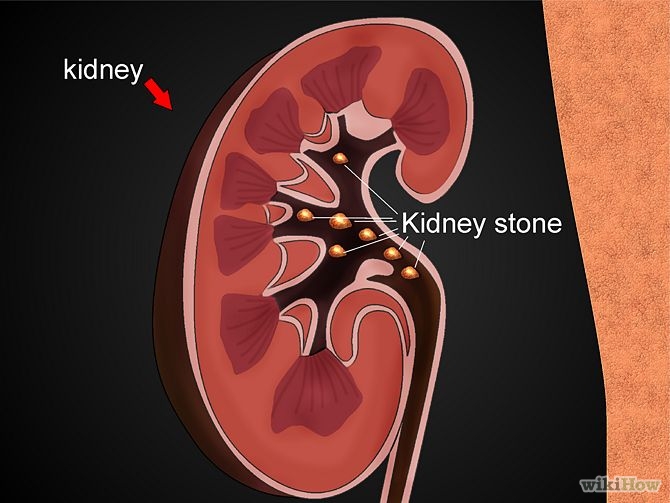 How to Get Rid of Kidney Stones, wikiHow, διαθέσιμο με άδεια CC BY-NC-SA 3.0
99
Παράγοντες που επιδρούν στην ανάπτυξη ουρολίθων
Φυσιολογική παρουσία κρυστάλλων ουρικού οξέος, οξαλικού ασβεστίου κ.α
 Συχνές λοιμώξεις του ουροποιητικού.
 Συγγενείς ανατομικές ανωμαλίες στο ουροποιητικό.
 Ξένο σώμα το οποίο μπορεί να χρησιμοποιηθεί ως πυρήνας:
      To ξένο σώμα μπορεί να είναι:
Σύμπλεγμα κρυστάλλων οξαλικών ή ουρικών
Σύμπλεγμα μικροβίων
Σύμπλεγμα επιθηλιακών κυττάρων
Σύμπλεγμα ινικής.
100
Φυλετική κατανομή
Ανάμεσα στη λευκή και στην κίτρινη φυλή δεν υπάρχουν ουσιώδεις στατιστικές διαφορές στην εμφάνιση της νεφρολιθίασης. 
Στους μαύρους όμως, παρόλο που αυτοί ζουν σε θερμά κλίματα, η νεφρολιθίαση είναι σχετικά σπάνια (αυτό πιστεύεται ότι οφείλεται στην έλλειψη στα ούρα του ουρομακοειδούς, μιας ουσίας η οποία συμμετέχει στο σχηματισμό του λιθιασικού πυρήνα).
101
Γενετική κατανομή
Στα παιδιά δεν υπάρχουν διαφορές.
Στις ηλικίες 30 – 40 ετών εμφανίζεται συχνότερα στους άνδρες (τριπλάσια συχνότητα από τις γυναίκες).
Σε μεγαλύτερες ηλικίες δεν υπάρχουν διαφορές αφού λόγω της οστεοπόρωσης αποβάλλεται ασβέστιο εξίσου σε μεγάλες ποσότητες.
102
Εποχιακή κατανομή
Παρατηρείται σαφής αύξηση των κωλικών τους φθινοπωρινούς μήνες. 
Αιτία: η αυξημένη εφίδρωση στους θερινούς μήνες με συνέπεια να αυξάνει ο σχηματισμός λίθων, αλλά και η αυξημένη διούρηση στους ψυχρότερους μήνες οπότε γίνεται μετακίνηση των λίθων.
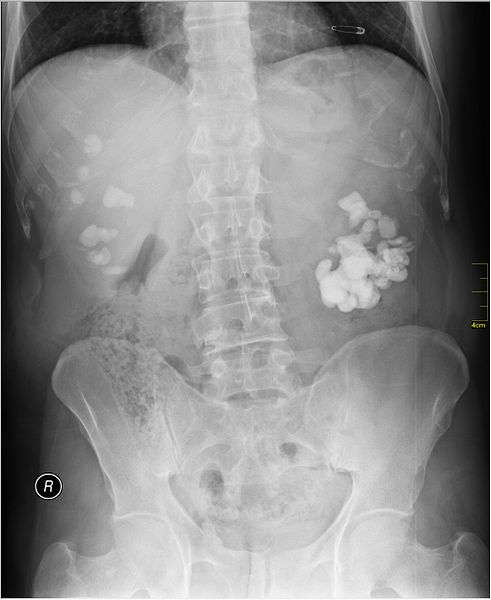 “KUB Radiograph”, από  Nevit Dilman διαθέσιμο ως κοινό κτήμα
103
Κληρονομικότητα
Στατιστικά έχει παρατηρηθεί κάποια οικογενής επίπτωση στην εμφάνιση της νεφρολιθίασης. 
Η λιθίαση από κυστίνη είναι σαφώς κληρονομική γενετική ανωμαλία.
104
Τρόπος ζωής -  Επάγγελμα
Αυξημένη συχνότητα νεφρολιθίασης έχει παρατηρηθεί σε ομάδες επαγγελμάτων γραφείου για την οποία φαίνεται να ενοχοποιείται η περιορισμένη κινητικότητα και ο άτακτος τρόπος ζωής και διατροφής.
105
Διατροφή (1 από 2)
H επίδραση της διατροφής στο σχηματισμό των λίθων είναι σίγουρη. 
Mε την αύξηση της κατανάλωσης του ζωικού λευκώματος και του λίπους, αυξήθηκε και η εμφάνιση της νεφρολιθίασης. 
Σημαντικό ρόλο παίζει επίσης και η μείωση της σωματικής δραστηριότητας
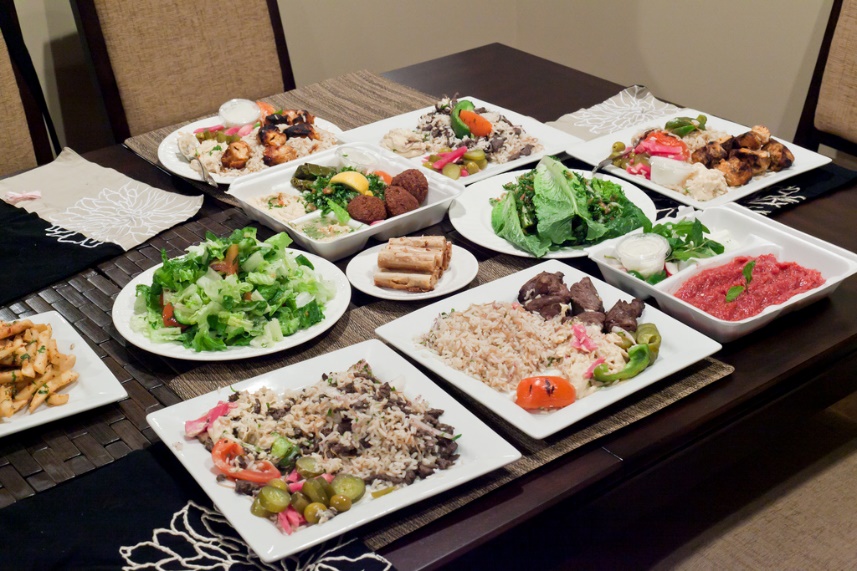 “dinner at Helena's place -mediterranean food”, από  Mickey_Liaw  διαθέσιμο με άδεια CC BY-NC-ND 2.0
106
Διατροφή (2 από 2)
H έλλειψη της βιταμίνης A προκαλεί αλλοιώσεις στο επιθήλιο, με πιθανό επακόλουθο την αυξημένη κρυσταλλοποίηση.
Oι βιταμίνες του συμπλέγματος B παίζουν ρόλο στην παραγωγή οξαλικών αλάτων.  H έλλειψη της βιταμίνης B6 οδηγεί σε υπεροξαλουρία
H αύξηση της παραγωγής της βιταμίνης D ευνοεί το σχηματισμό ουρολίθων, αφού αυτή συμμετέχει στον κύκλο του μεταβολισμού του ασβεστίου.
107
Η ενυδάτωση
Η λήψη άφθονων υγρών είναι επίσης ένας πολύ σημαντικός παράγοντας. 
Όσο πυκνότερα είναι τα ούρα τόσο πιο εύκολα μπορούν να σχηματιστούν λίθοι. 
Σε ειδικό βάρος ούρων μικρότερο του 1012 είναι σχεδόν αδύνατη η δημιουργία λίθου.
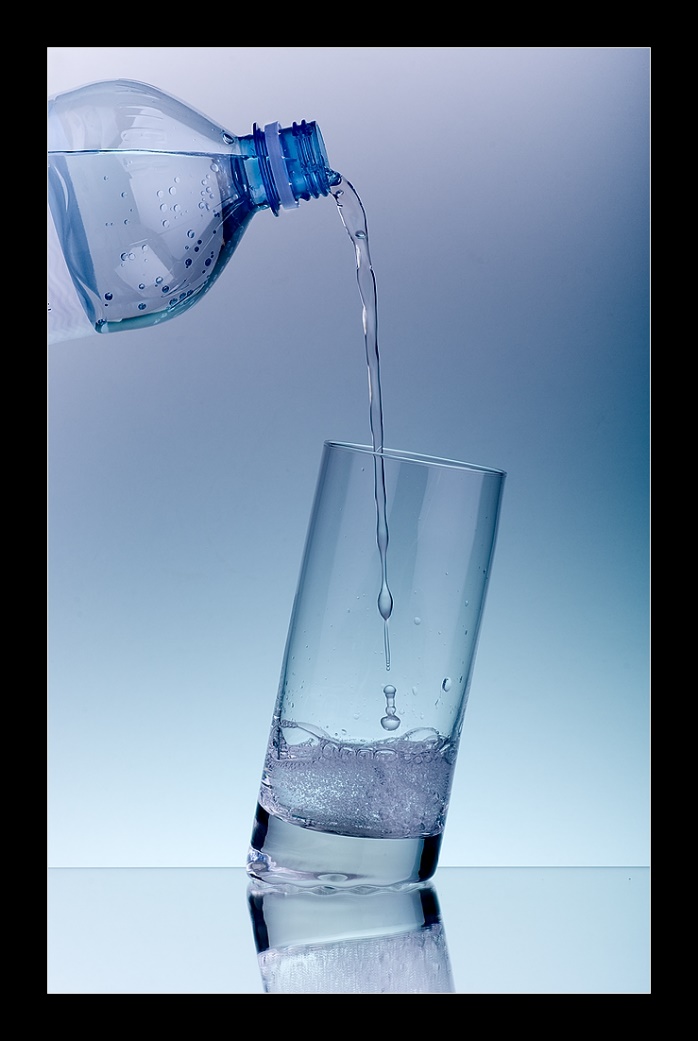 “Water is Energy”, από icatus
  διαθέσιμο με άδεια CC BY-NC-ND 2.0
108
Συμπτώματα
Οξύς πόνος γνωστός ως κολικός του νεφρού,
Πόνος στην περιοχή του νεφρού που ακτινοβολεί προς τα κάτω,
Ναυτία,
Εμετός,
Ιδρώτας,
Επιτακτική ανάγκη ουρήσεως.
Επιπλέον στα ούρα:
Όψη: Θολή,
Χροιά: Ερυθρή,
Οσμή: Δυσάρεστη.
109
Ο κολικός του νεφρού
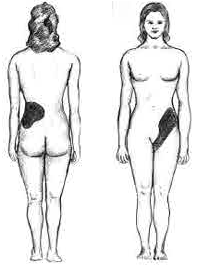 “Pos-renal”, διαθέσιμο ως κοινό κτήμα
110
Σύσταση των ουρόλιθων
1. Μικτοί (οξαλικού και φωσφορικού Ca) 35-40% 2. Λίθοι οξαλικού ασβεστίου 30-35% 3. Εναμμώνιου φωσφορικού μαγνησίου (φλεγμονώδεις) 10-15% 
4. Λίθοι φωσφορικού ασβεστίου 5-10% 5. Λίθοι ουρικού οξέος 8-10% 6. Λίθοι κυστίνης 2-3%
Οι λίθοι μπορεί να είναι απλοί δηλαδή να αποτελούνται από ένα και μόνο συστατικό ή να είναι μικτοί (60 – 70%).
111
Χημικά συστατικά ουρόλιθων (1 από 2)
112
Χημικά συστατικά ουρόλιθων (2 από 2)
113
Εξωτερική όψη των ουρόλιθων (1 από 3)
Οι ουρόλιθοι μπορεί να έχουν διάφορα σχήματα, χρώματα και υφή.
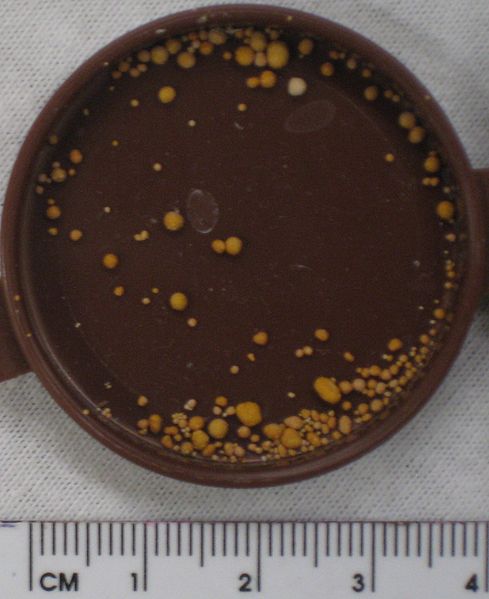 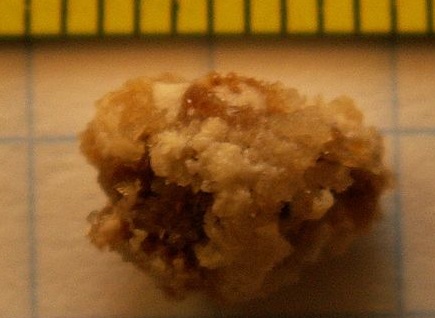 “Nefrolit”, από Teveten  διαθέσιμο ως κοινό κτήμα
“Kidney stones”, από Jmh649  διαθέσιμο με άδεια CC BY 3.0
114
Εξωτερική όψη των ουρόλιθων (2 από 3)
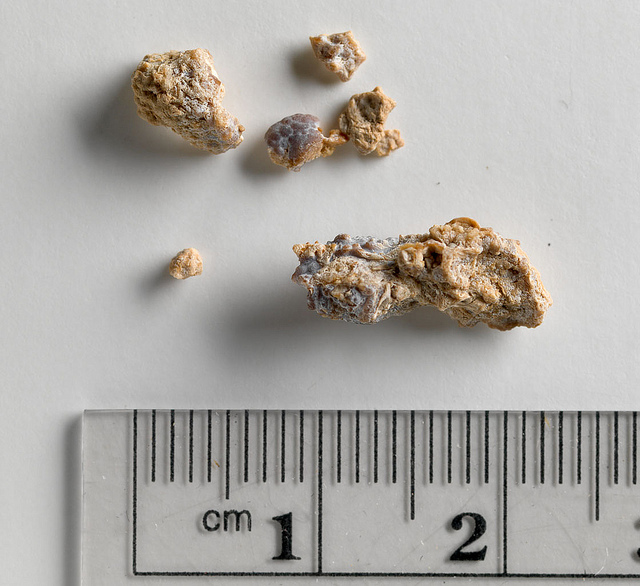 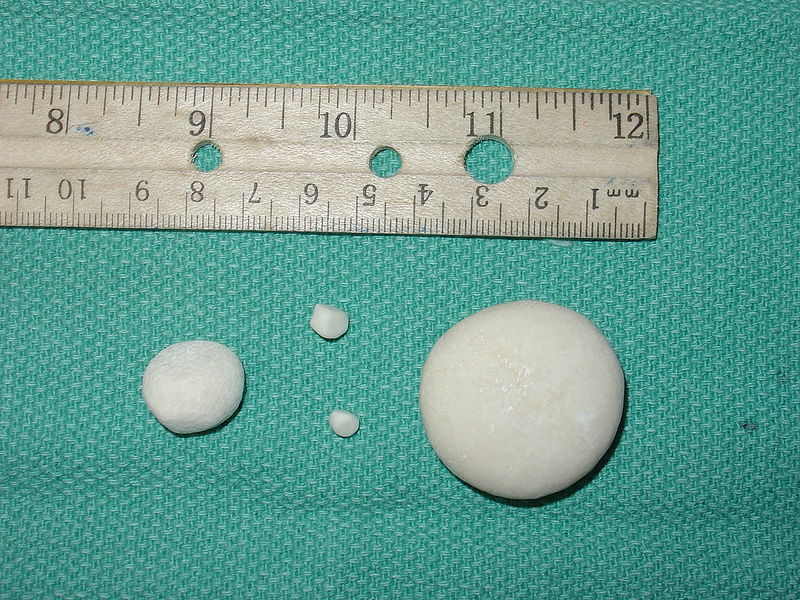 “kidney stones” από erik gould διαθέσιμο με άδεια CC BY 2.0
“Struvite stones” από Joel Mills διαθέσιμο με άδεια CC BY 2.0
Παλαιότερα προσδιορίζονταν το μέγεθος και γενικά οι φυσικοί χαρακτήρες. Σήμερα γίνονται μόνο για το προσωπικό ενδιαφέρον του ίδιου του ασθενούς.
115
Εξωτερική όψη των ουρόλιθων (3 από 3)
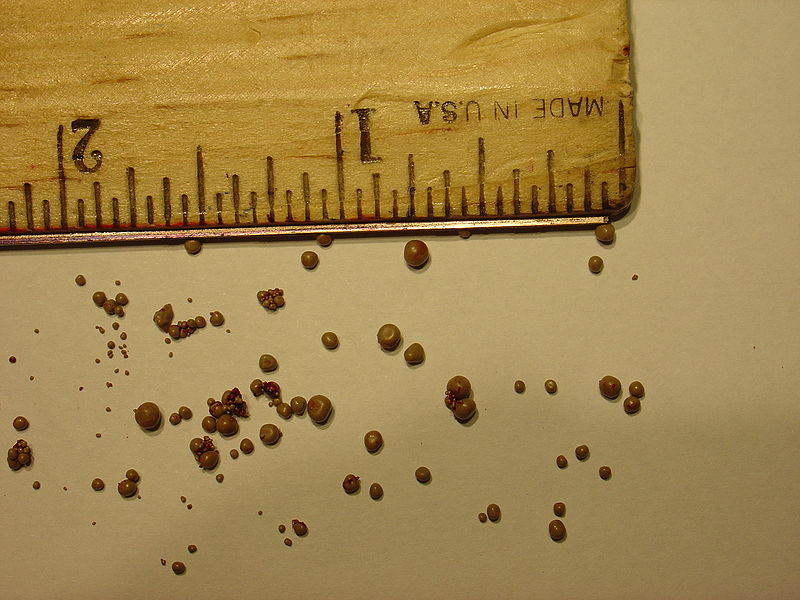 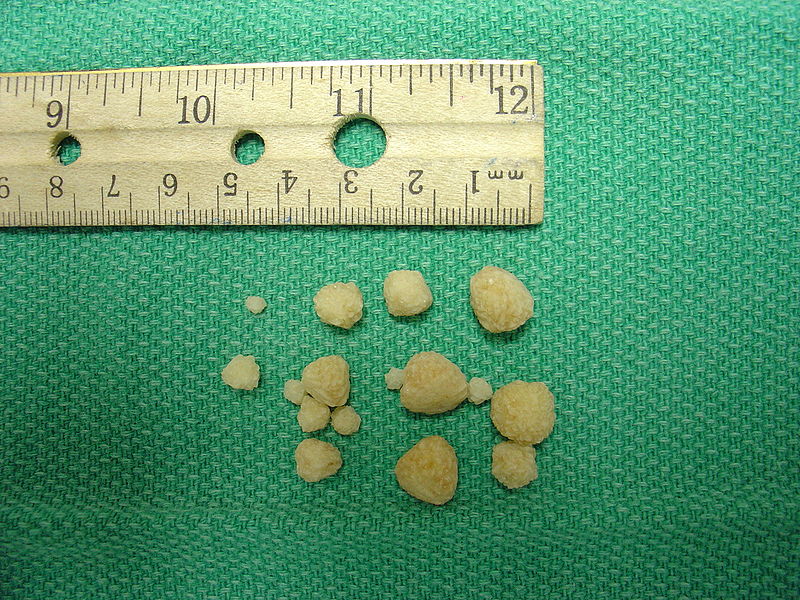 “Calcium oxalate stones” από Joel Mills διαθέσιμο με άδεια  CC BY-SA 3.0
“Urate stones” από Joel Mills διαθέσιμο με άδεια CC BY-SA 3.0
116
Είδη και περιγραφή ουρολίθων (1 από 2)
117
Είδη και περιγραφή ουρολίθων (2 από 2)
118
Διάγνωση ουρόλιθων
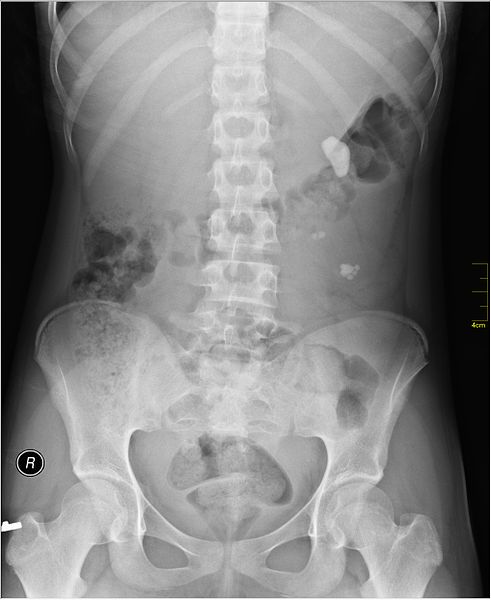 Κλινικά συμπτώματα
Υπέρηχος
Ακτινογραφία
Πυελογραφία
Γενική ούρων
Εξετάσεις αίματος
Εξετάσεις ούρων 24ώρου
Χημικός έλεγχος ουρόλιθων
“Medical X-Ray imaging EEY04 nevit”, από  Nevit διαθέσιμο με άδεια CC BY-SA 3.0
119
Εξετάσεις αίματος για την διάγνωση των ουρόλιθων
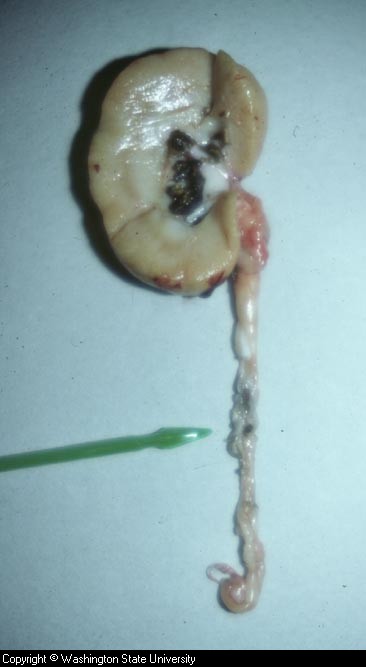 Ασβέστιο
Φώσφορος
Ουρικό οξύ
Κρεατινίνη
Αλβουμίνη
Κάλιο, Νάτριο
Παραθορμόνη
© ureteral calculus  από tykew1 στο flickr
120
Μέτρηση ούρων 24ώρου για την διάγνωση των ουρόλιθων
Ασβέστιο 
Οξαλικά 
Φώσφορος 
Na+, K+, 
Ουρικό οξύ
Κυστίνη
121
Η γενική ούρων στην διάγνωση των ουρόλιθων (1 από 2)
Φυσικοί χαρακτήρες:
Όψη ούρων: θολά ούρα,
Οσμή: έντονη δυσάρεστη οσμή,
Χροιά: ερυθρή,
pH: (όξινη ή αλκαλική),
Ίζημα: ?
Χημικοί χαρακτήρες:
Ερυθρά αιμοσφαίρια,
Εστεράση λευκοκυττάρων,
Νιτρικά θετικό.
122
Η γενική ούρων στην διάγνωση των ουρόλιθων (2 από 2)
Μικροσκοπικοί χαρακτήρες :
Ερυθρά,
 Πυοσφαίρια,
 Μικροοργανισμοί,
 Άφθονοι κρύσταλλοι (οξαλικού ασβεστίου, ουρικού οξέος, κυστίνης, εναμμώνιου φωσφορικού μαγνησίου),
 Κύλινδροι που περιέχουν κρυστάλλους ή ερυθρά.
123
Κρύσταλλοι οξαλικού ασβεστίου
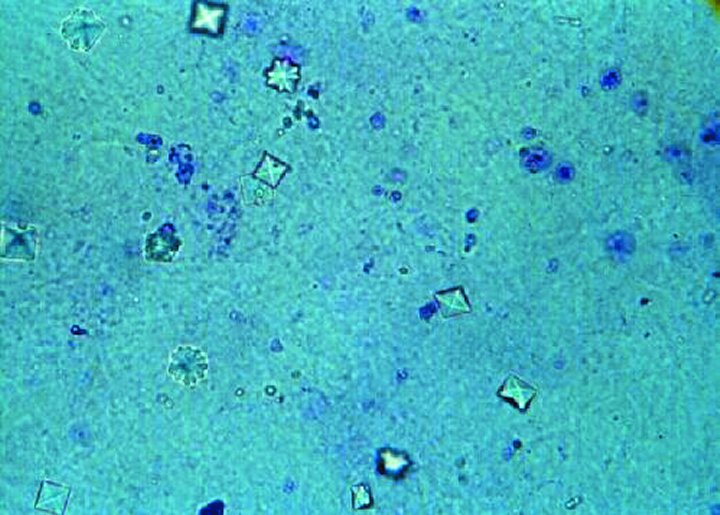 “Calcium oxalate crystals in urine”, από  Mr Bungle  διαθέσιμο ως κοινό κτήμα
124
Κρύσταλλοι ουρικού οξέος
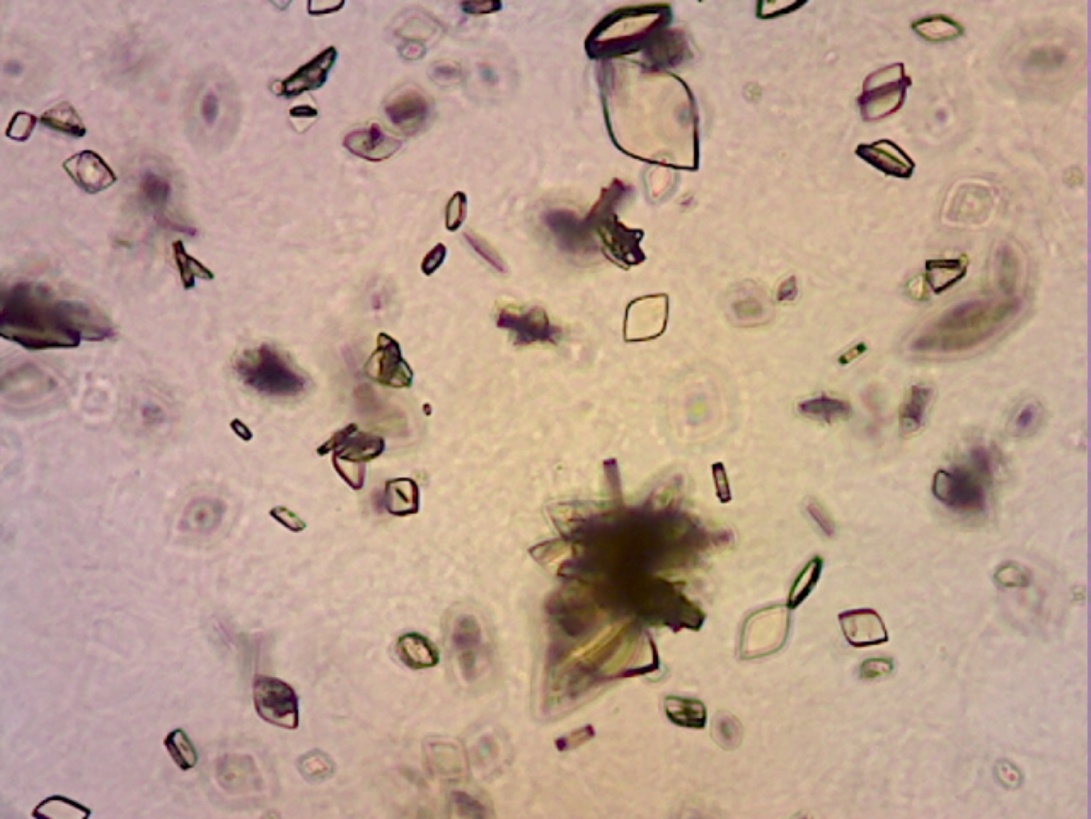 Τμήμα Ιατρικών Εργαστηρίων, Τμήμα Ιατρικών Εργαστηρίων, ΤΕΙ Αθηνών
125
Κρύσταλλοι εναμμώνιου φωσφορικού μαγνησίου
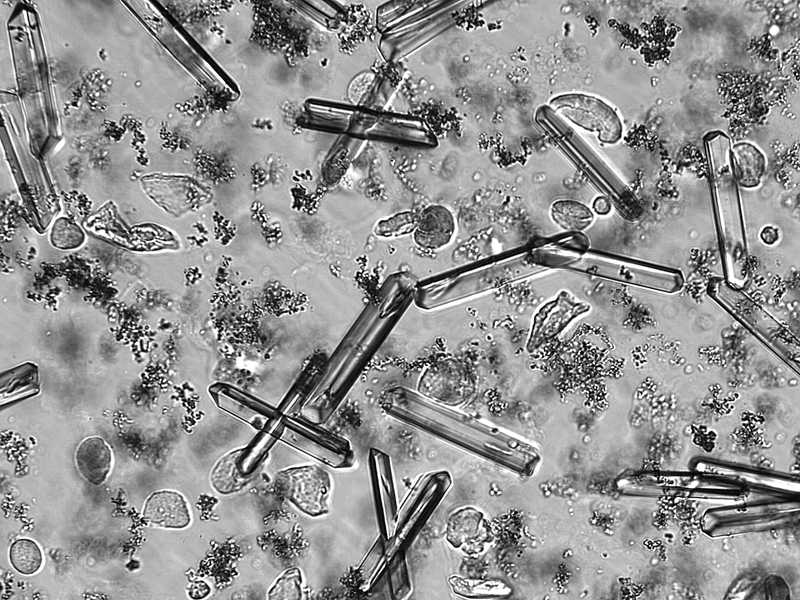 “Struvite crystals (urine) - Strüvit kristalleri (idrar) - 01”, από  Doruk Salancı διαθέσιμο με άδεια CC BY-SA 3.0
126
Κρύσταλλοι κυστίνης
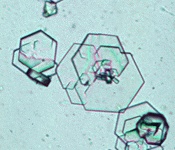 panji1102.blogspot.gr
127
Πότε γίνεται η χημική ανάλυση ουρολίθων
Η χημική ανάλυση, γίνεται για την εξακρίβωση του χημικού συστατικού ή των χημικών συστατικών από τα οποία αποτελείται ο λίθος.
Η γνώση της σύστασης του λίθου βοηθά στη πρόληψη επανεμφάνισης του με πιθανή αλλαγή του διαιτολογίου του ασθενούς.
128
Προετοιμασία για την χημική ανάλυση των ουρόλιθων
Πλύσιμο του λίθου για την απομάκρυνση αίματος και βλέννης.
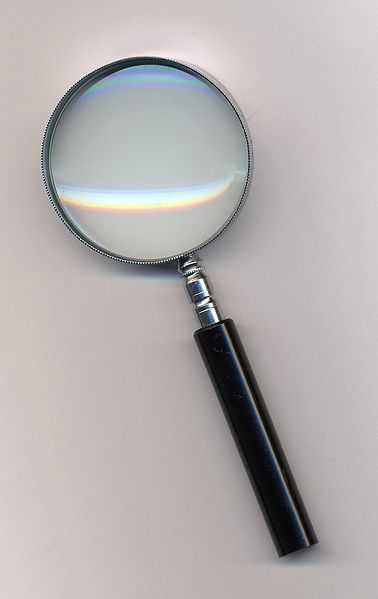 Μελέτη της δομής του λίθου καθώς και των φυσικών του χαρακτήρων (χρώμα, σχήμα, μέγεθος).
“Magnifying glass”, από  Tomomarusan  διαθέσιμο με άδεια CC BY-SA 3.0
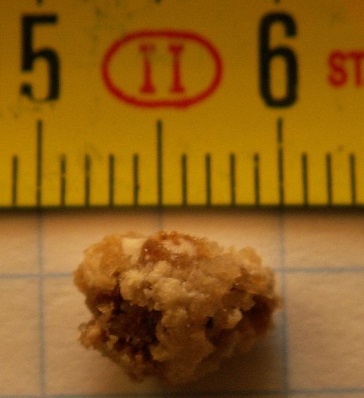 Μέτρηση του μεγέθους του λίθου
“Nefrolit”, από  Teveten διαθέσιμο ως κοινό κτήμα
Κονιορτοποίηση μέρος του λίθου σε ιγδίο
129
FTIR: Fourier Transformed Infrared Spectroscopy
Παλαιότερα γίνονται με manual χημικές αναλύσεις, σήμερα με υπέρυθρη φασματοσκοπία (IR).
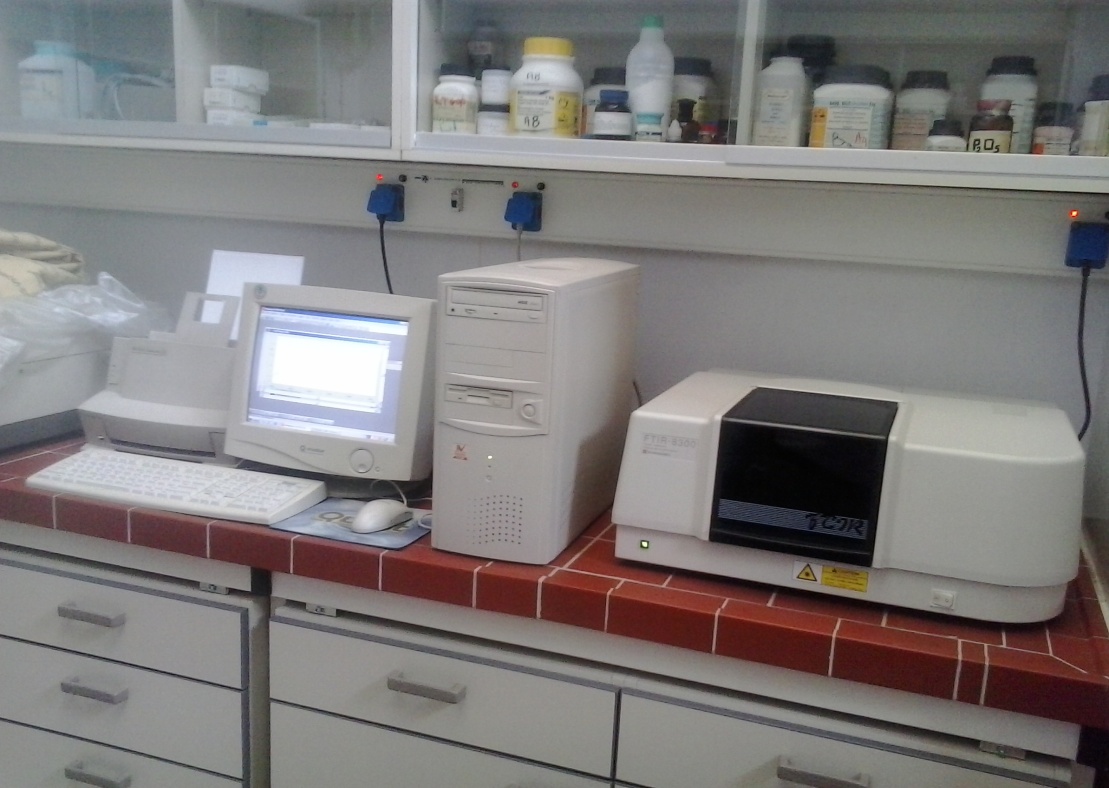 ΤΕΙ Αθηνών – Εργαστήριο χημείας
Εργαστήριο Βιολογικών Υγρών, Τμήμα Ιατρικών Εργαστηρίων, ΤΕΙ Αθηνών
130
1ο στάδιο: Κονιορτοποίηση ουρόλιθου με KBr
Aρχικά ο ουρόλιθος κονιορτοποιείται μαζί με KBr.
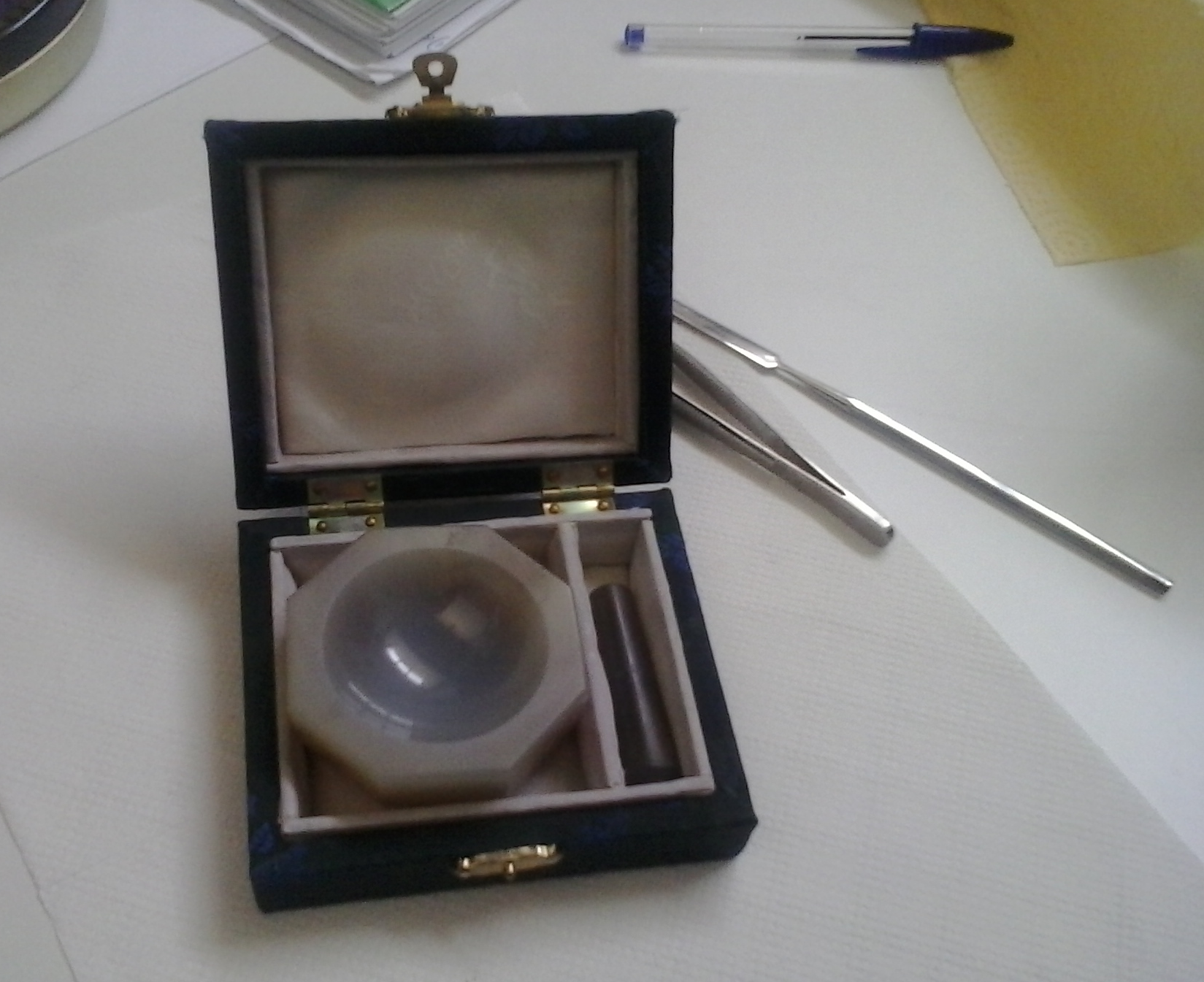 ΤΕΙ Αθηνών – Εργαστήριο χημείας
131
Εργαστήριο Βιολογικών Υγρών, Τμήμα Ιατρικών Εργαστηρίων, ΤΕΙ Αθηνών
2ο στάδιο: Τοποθέτηση του μίγματος ΚBr/λίθου σε ειδική συσκευή πίεσης
Η ειδική συσκευή Holder που τοποθετείται στη πρέσα μαζί με KBr.
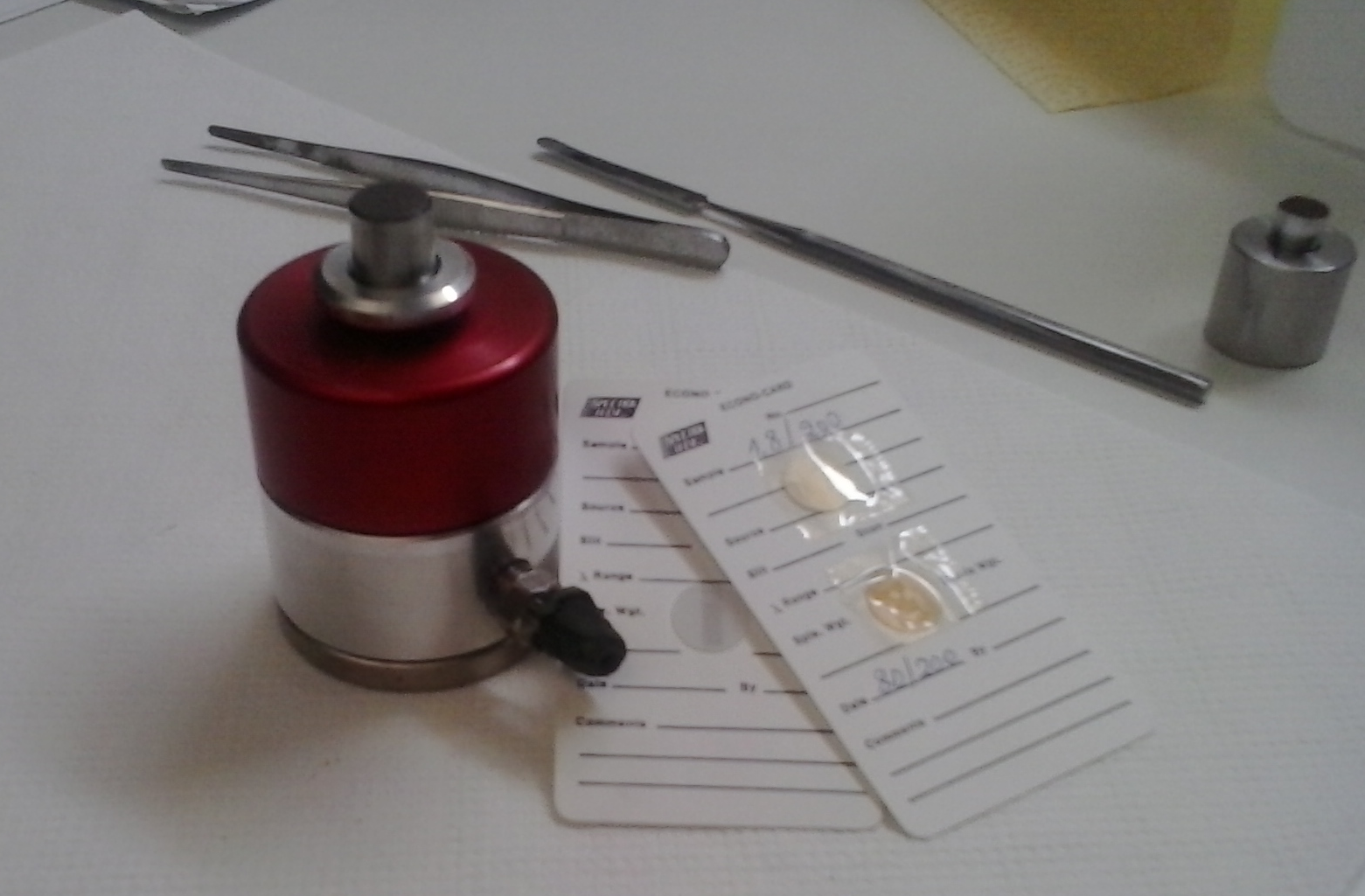 ΤΕΙ Αθηνών – Εργαστήριο χημείας
132
Εργαστήριο Βιολογικών Υγρών, Τμήμα Ιατρικών Εργαστηρίων, ΤΕΙ Αθηνών
3o στάδιο: Άσκηση πίεσης για τη δημιουργία δισκίου ΚΒr/λίθου
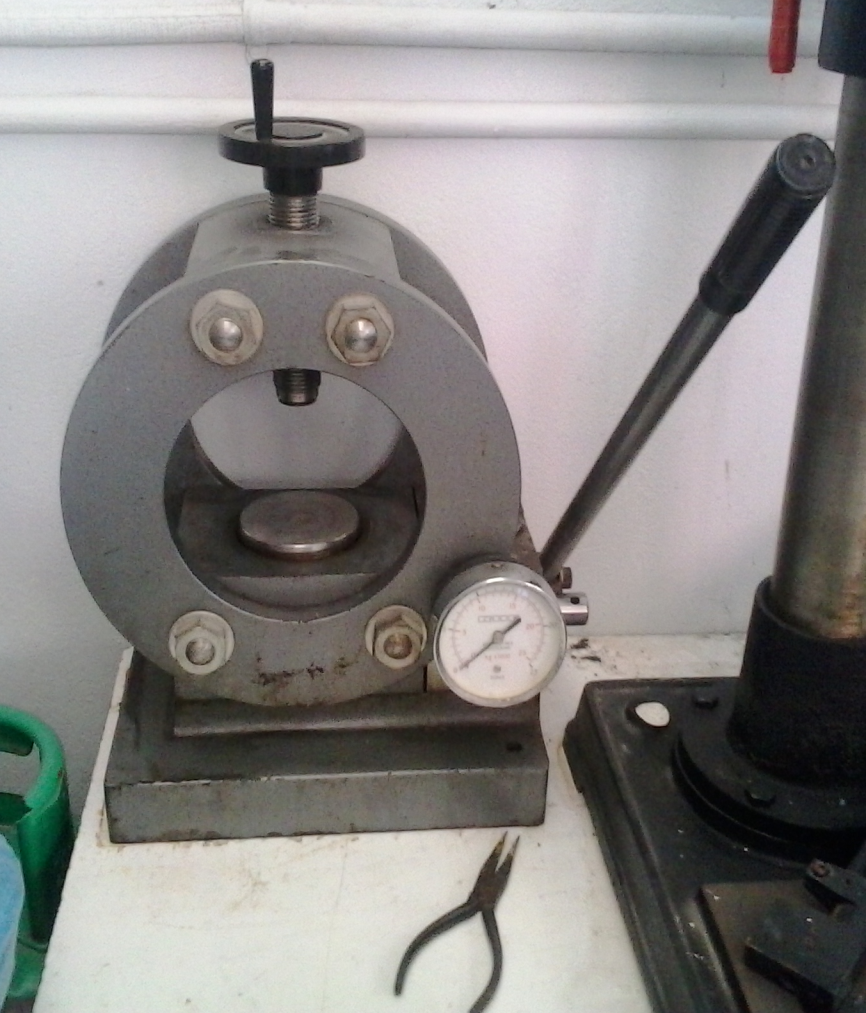 133
Εργαστήριο Βιολογικών Υγρών, Τμήμα Ιατρικών Εργαστηρίων, ΤΕΙ Αθηνών
Βιβλιοθήκη φασμάτων
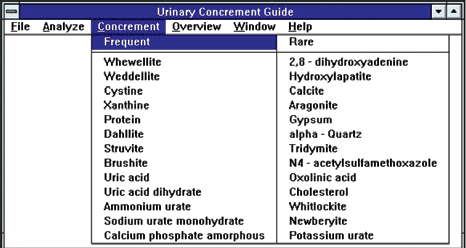 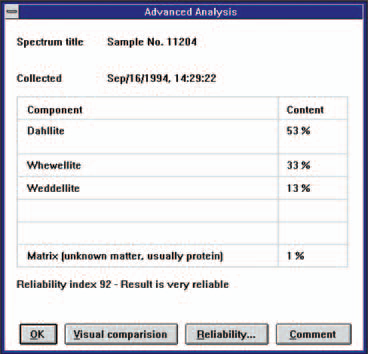 134
Φάσμα υπεριώδους φασματογραφίας (IR)
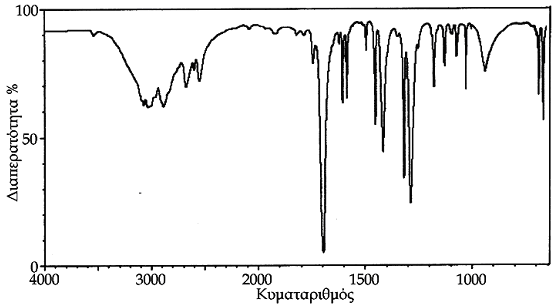 Εργαστήριο Βιολογικών Υγρών, Τμήμα Ιατρικών Εργαστηρίων, ΤΕΙ Αθηνών
135
Φάσμα μονοϋδρικού φωσφορικού ασβεστίου
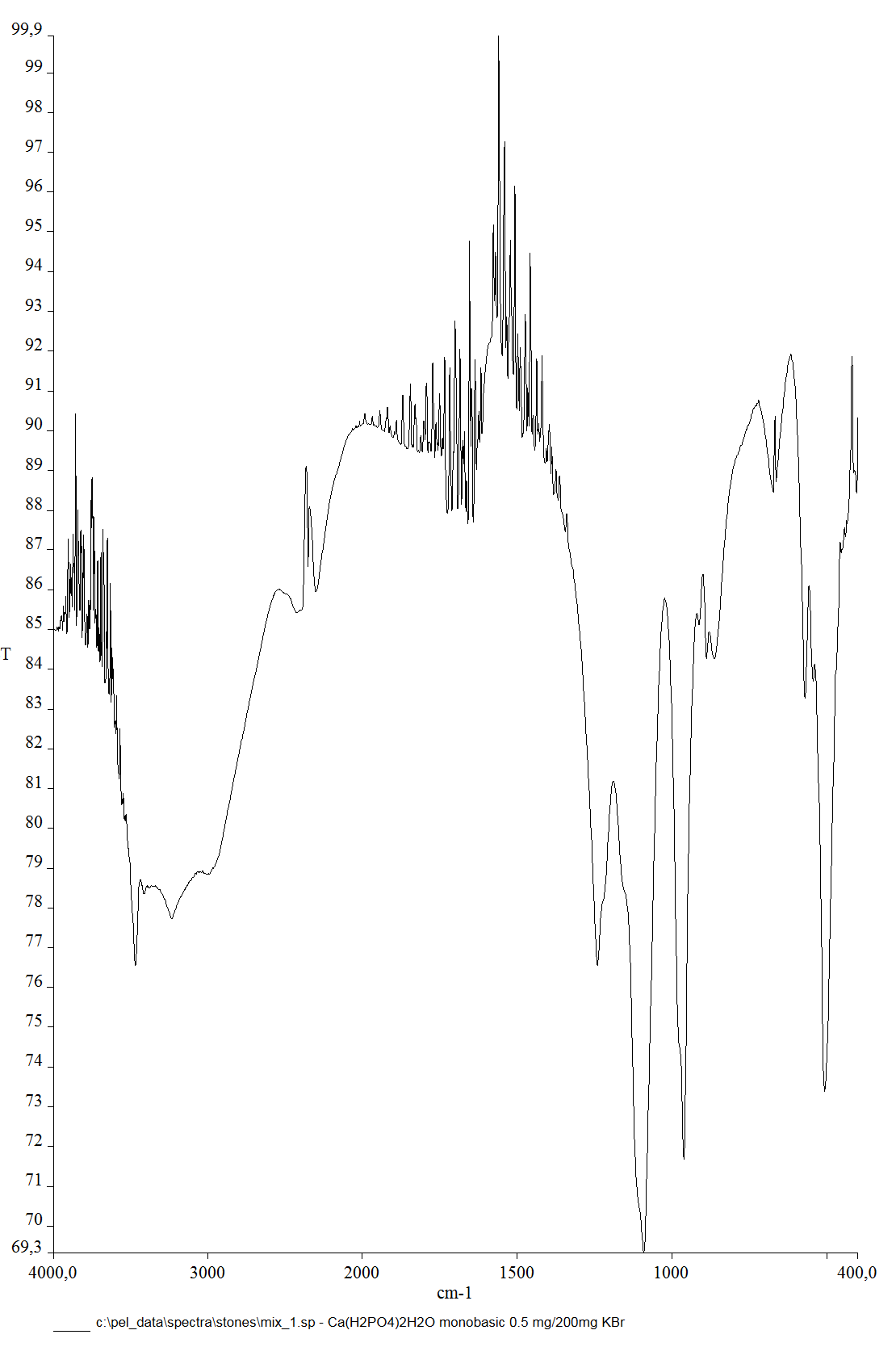 Εργαστήριο Βιολογικών Υγρών, Τμήμα Ιατρικών Εργαστηρίων, ΤΕΙ Αθηνών
136
Ca(H2PO4)2H2O monobasic 0,5 mg/200mg KBr
Φάσμα διϋδρικού οξαλικού ασβεστίου και background KBr
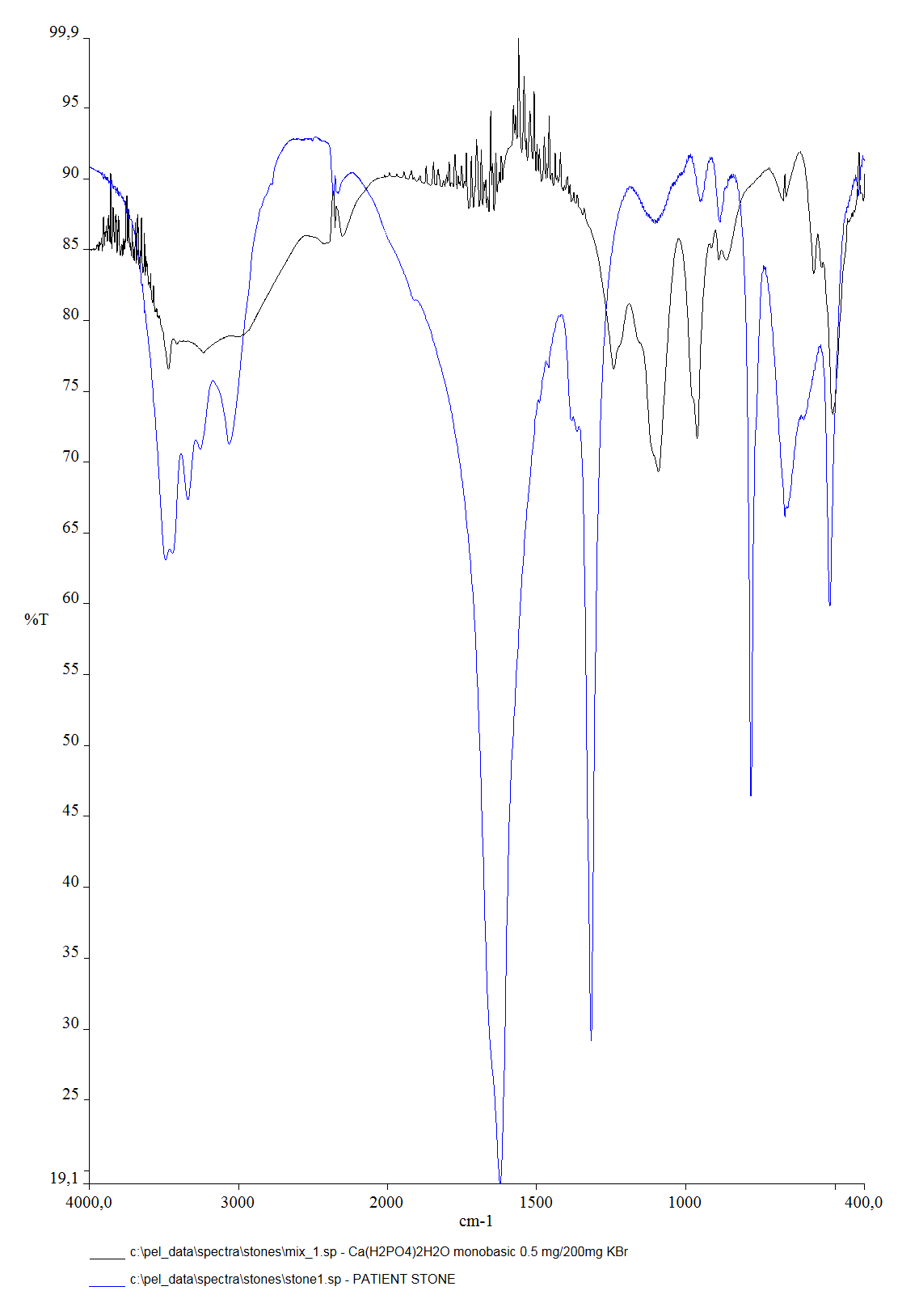 Εργαστήριο Βιολογικών Υγρών, Τμήμα Ιατρικών Εργαστηρίων, ΤΕΙ Αθηνών
Ca(H2PO4)2H2O monobasic 0,5 mg/200mg KBr PATIENT STONE
137
Φάσμα διϋδρικού φωσφορικού ασβεστίου, κυστίνης και background ΚBr
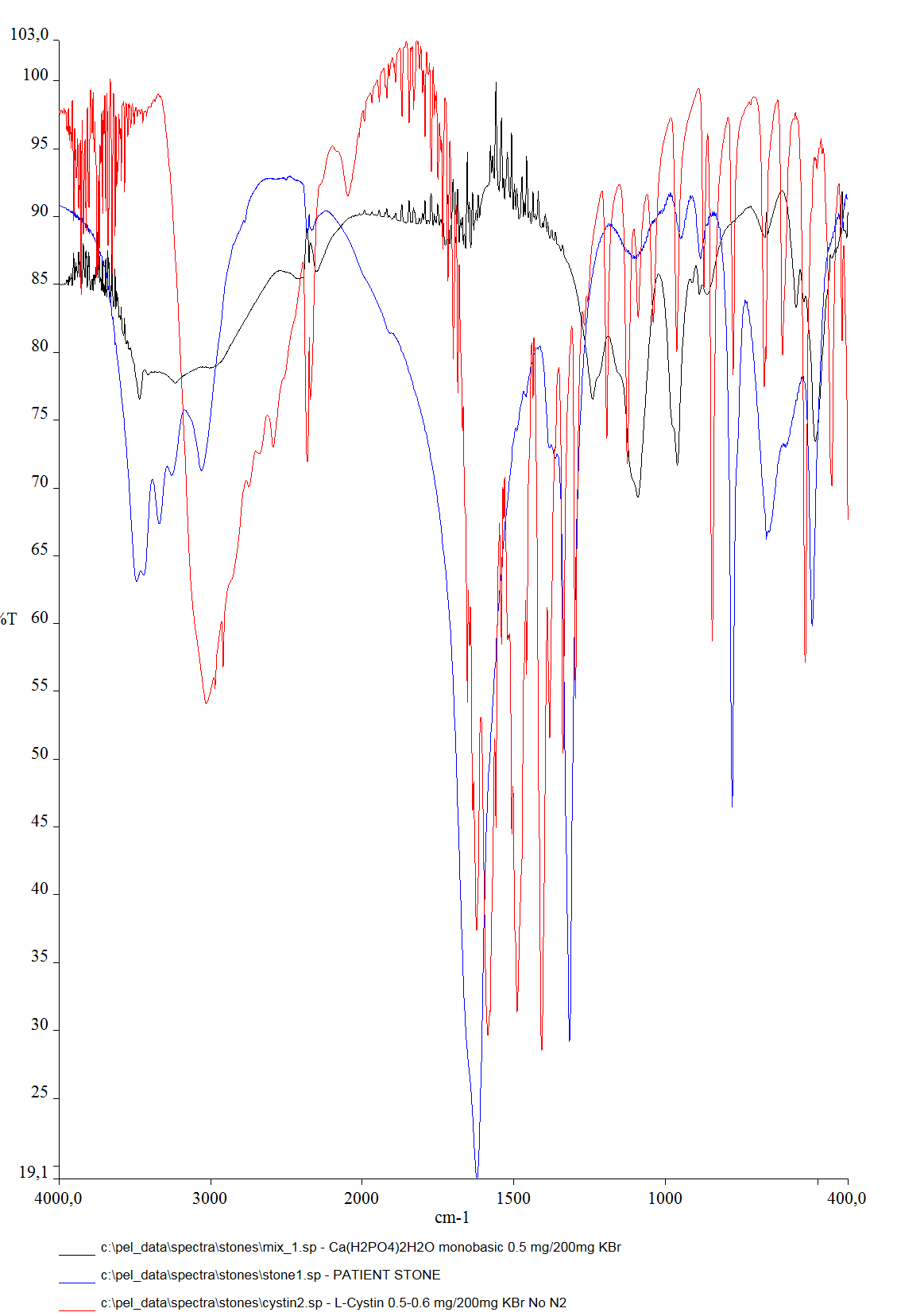 Εργαστήριο Βιολογικών Υγρών, Τμήμα Ιατρικών Εργαστηρίων, ΤΕΙ Αθηνών
Ca(H2PO4)2H2O monobasic 0,5 mg/200mg KBr 
PATIENT STONE 
L-Cystin 0,5-0,6 mg/200mg KBr
138
Θεραπεία από ουρόλιθους
Ανάλογα με το είδος του ουρόλιθου:
Αύξηση του όγκου των ούρων με υδροποσία,
 Μεταβολή της δίαιτας (όξινης ή αλκαλικής αντίθετα προς την σύσταση των ουρόλιθων.
Ανάλογα με τη θέση του ουρόλιθου: 
Λιθοτριψία με υπέρηχους (κατώτερο ουροποιητικό σύστημα),
 Χειρουργική αφαίρεση (νεφρός).
139
H λιθοτριψία
Extracorporeal Shock Wave Lithotripsy (ESWL)
Οι λίθοι μετατρέπονται σε μικροσκοπικές πέτρες (άμμο) 
και αποβάλλονται με τα ούρα.
140
Συσκευή λιθοτριψίας
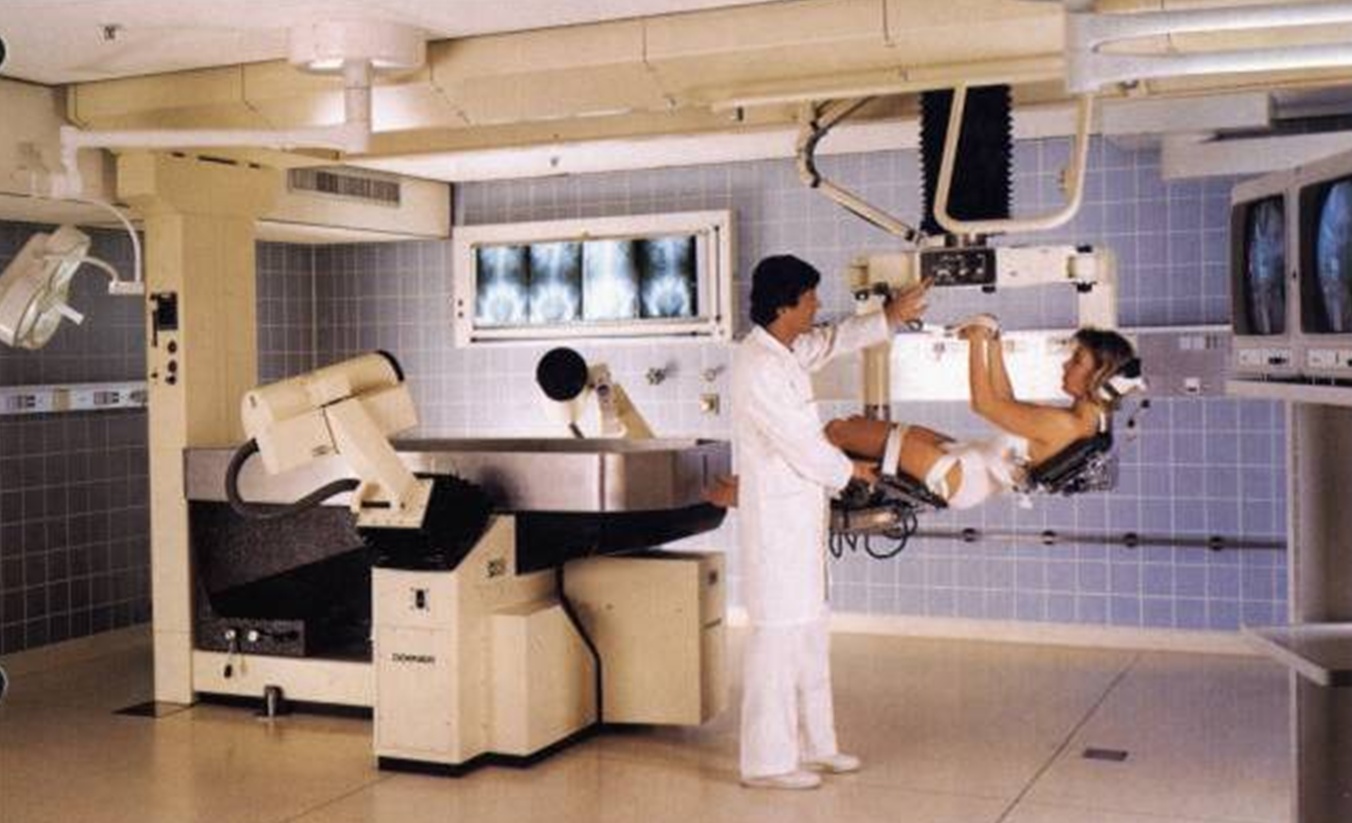 harald-schmid-gmbh.de
141
Άλλες θεραπείες ουρολιθίασης
Διαμεμβρανική νεφρολιθοτομή
Από τομή στη πλάτη εισέρχεται νεφροσκόπιο και βελόνα υπερήχου. 
Οι λίθοι σπάνε σε μικρά κομμάτια και αφαιρούνται από τον χειρούργο.
Ενδοσκόπηση ουρητήρα
Χρησιμεύει για την καταστροφή λίθων μέσα στον ουρητήρα.
142
Τέλος Ενότητας
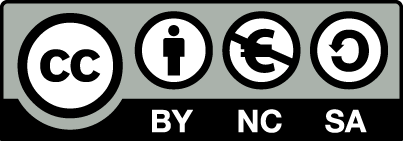 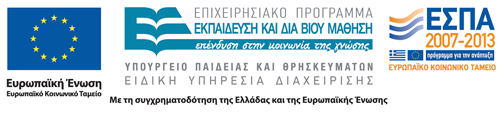 Σημειώματα
Σημείωμα Αναφοράς
Copyright Τεχνολογικό Εκπαιδευτικό Ίδρυμα Αθήνας, Πέτρος Καρκαλούσος 2014. Πέτρος Καρκαλούσος. «Ανάλυση Βιολογικών Υγρών & Εκκριμάτων (Θ). Ενότητα 5: Βασικές νόσοι του ουροποιητικού συστήματος». Έκδοση: 1.0. Αθήνα 2014. Διαθέσιμο από τη δικτυακή διεύθυνση: ocp.teiath.gr.
Διατήρηση Σημειωμάτων
Οποιαδήποτε αναπαραγωγή ή διασκευή του υλικού θα πρέπει να συμπεριλαμβάνει:
το Σημείωμα Αναφοράς
το Σημείωμα Αδειοδότησης
τη δήλωση Διατήρησης Σημειωμάτων
το Σημείωμα Χρήσης Έργων Τρίτων (εφόσον υπάρχει)
μαζί με τους συνοδευόμενους υπερσυνδέσμους.
Σημείωμα Αδειοδότησης
Το παρόν υλικό διατίθεται με τους όρους της άδειας χρήσης Creative Commons Αναφορά, Μη Εμπορική Χρήση Παρόμοια Διανομή 4.0 [1] ή μεταγενέστερη, Διεθνής Έκδοση.   Εξαιρούνται τα αυτοτελή έργα τρίτων π.χ. φωτογραφίες, διαγράμματα κ.λ.π., τα οποία εμπεριέχονται σε αυτό. Οι όροι χρήσης των έργων τρίτων επεξηγούνται στη διαφάνεια  «Επεξήγηση όρων χρήσης έργων τρίτων». 
Τα έργα για τα οποία έχει ζητηθεί άδεια  αναφέρονται στο «Σημείωμα  Χρήσης Έργων Τρίτων».
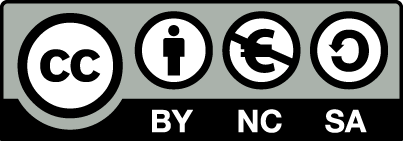 [1] http://creativecommons.org/licenses/by-nc-sa/4.0/ 
Ως Μη Εμπορική ορίζεται η χρήση:
που δεν περιλαμβάνει άμεσο ή έμμεσο οικονομικό όφελος από την χρήση του έργου, για το διανομέα του έργου και αδειοδόχο
που δεν περιλαμβάνει οικονομική συναλλαγή ως προϋπόθεση για τη χρήση ή πρόσβαση στο έργο
που δεν προσπορίζει στο διανομέα του έργου και αδειοδόχο έμμεσο οικονομικό όφελος (π.χ. διαφημίσεις) από την προβολή του έργου σε διαδικτυακό τόπο
Ο δικαιούχος μπορεί να παρέχει στον αδειοδόχο ξεχωριστή άδεια να χρησιμοποιεί το έργο για εμπορική χρήση, εφόσον αυτό του ζητηθεί.
Επεξήγηση όρων χρήσης έργων τρίτων
Δεν επιτρέπεται η επαναχρησιμοποίηση του έργου, παρά μόνο εάν ζητηθεί εκ νέου άδεια από το δημιουργό.
©
διαθέσιμο με άδεια CC-BY
Επιτρέπεται η επαναχρησιμοποίηση του έργου και η δημιουργία παραγώγων αυτού με απλή αναφορά του δημιουργού.
διαθέσιμο με άδεια CC-BY-SA
Επιτρέπεται η επαναχρησιμοποίηση του έργου με αναφορά του δημιουργού, και διάθεση του έργου ή του παράγωγου αυτού με την ίδια άδεια.
διαθέσιμο με άδεια CC-BY-ND
Επιτρέπεται η επαναχρησιμοποίηση του έργου με αναφορά του δημιουργού. 
Δεν επιτρέπεται η δημιουργία παραγώγων του έργου.
διαθέσιμο με άδεια CC-BY-NC
Επιτρέπεται η επαναχρησιμοποίηση του έργου με αναφορά του δημιουργού. 
Δεν επιτρέπεται η εμπορική χρήση του έργου.
Επιτρέπεται η επαναχρησιμοποίηση του έργου με αναφορά του δημιουργού
και διάθεση του έργου ή του παράγωγου αυτού με την ίδια άδεια.
Δεν επιτρέπεται η εμπορική χρήση του έργου.
διαθέσιμο με άδεια CC-BY-NC-SA
διαθέσιμο με άδεια CC-BY-NC-ND
Επιτρέπεται η επαναχρησιμοποίηση του έργου με αναφορά του δημιουργού.
Δεν επιτρέπεται η εμπορική χρήση του έργου και η δημιουργία παραγώγων του.
διαθέσιμο με άδεια 
CC0 Public Domain
Επιτρέπεται η επαναχρησιμοποίηση του έργου, η δημιουργία παραγώγων αυτού και η εμπορική του χρήση, χωρίς αναφορά του δημιουργού.
Επιτρέπεται η επαναχρησιμοποίηση του έργου, η δημιουργία παραγώγων αυτού και η εμπορική του χρήση, χωρίς αναφορά του δημιουργού.
διαθέσιμο ως κοινό κτήμα
χωρίς σήμανση
Συνήθως δεν επιτρέπεται η επαναχρησιμοποίηση του έργου.
148
Χρηματοδότηση
Το παρόν εκπαιδευτικό υλικό έχει αναπτυχθεί στo πλαίσιo του εκπαιδευτικού έργου του διδάσκοντα.
Το έργο «Ανοικτά Ακαδημαϊκά Μαθήματα στο ΤΕΙ Αθήνας» έχει χρηματοδοτήσει μόνο την αναδιαμόρφωση του εκπαιδευτικού υλικού. 
Το έργο υλοποιείται στο πλαίσιο του Επιχειρησιακού Προγράμματος «Εκπαίδευση και Δια Βίου Μάθηση» και συγχρηματοδοτείται από την Ευρωπαϊκή Ένωση (Ευρωπαϊκό Κοινωνικό Ταμείο) και από εθνικούς πόρους.
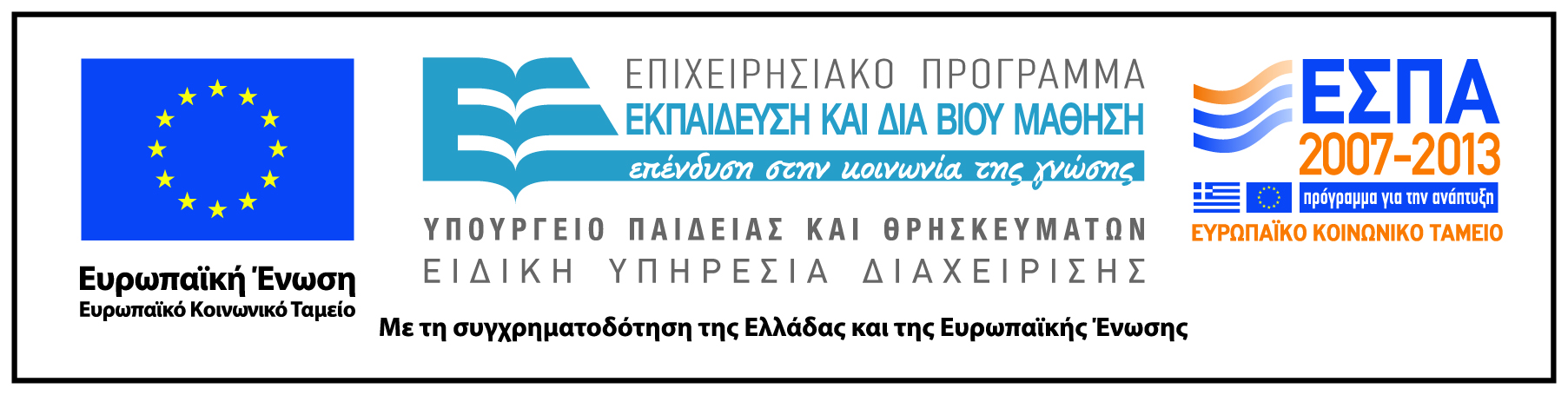